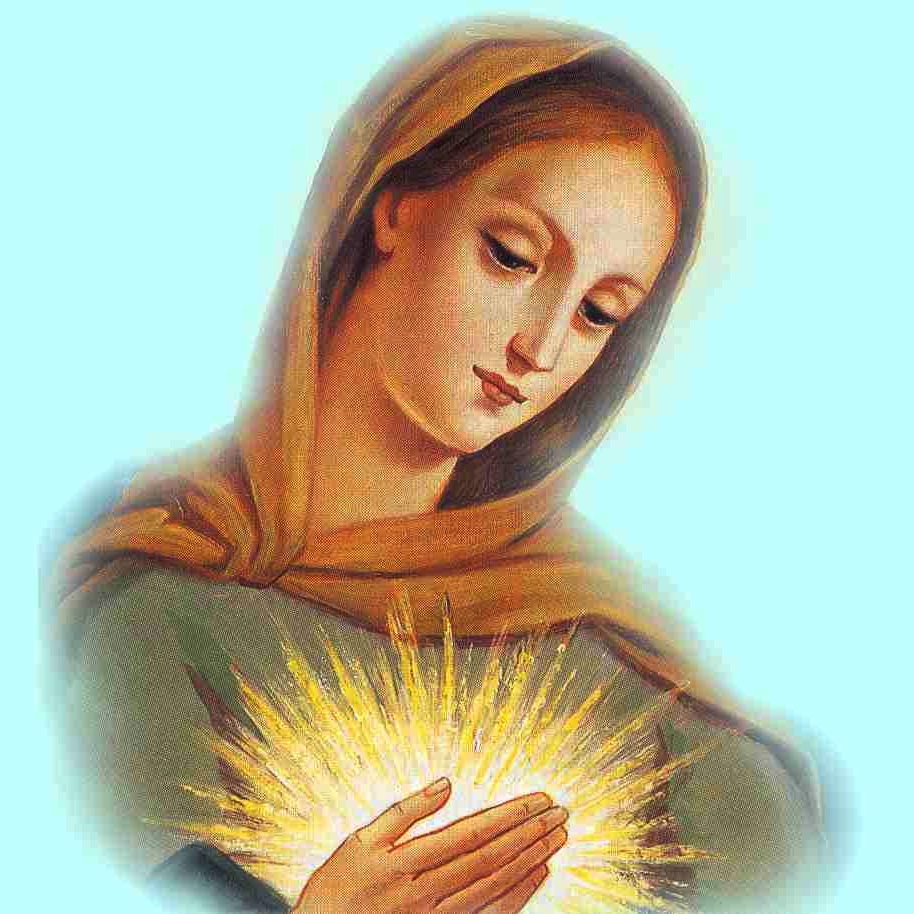 LE CŒUR IMMACULÉ DE MARIE
Objectif des diaporamas de « Apprenez-nous à prier » ?

Au fil de l’année liturgique…
en expliquant les textes et les images,
 en s’adaptant à ceux qui regardent :

mieux connaître
pour mieux  aimer

pour que connaissance et amour grandissent ensemble !
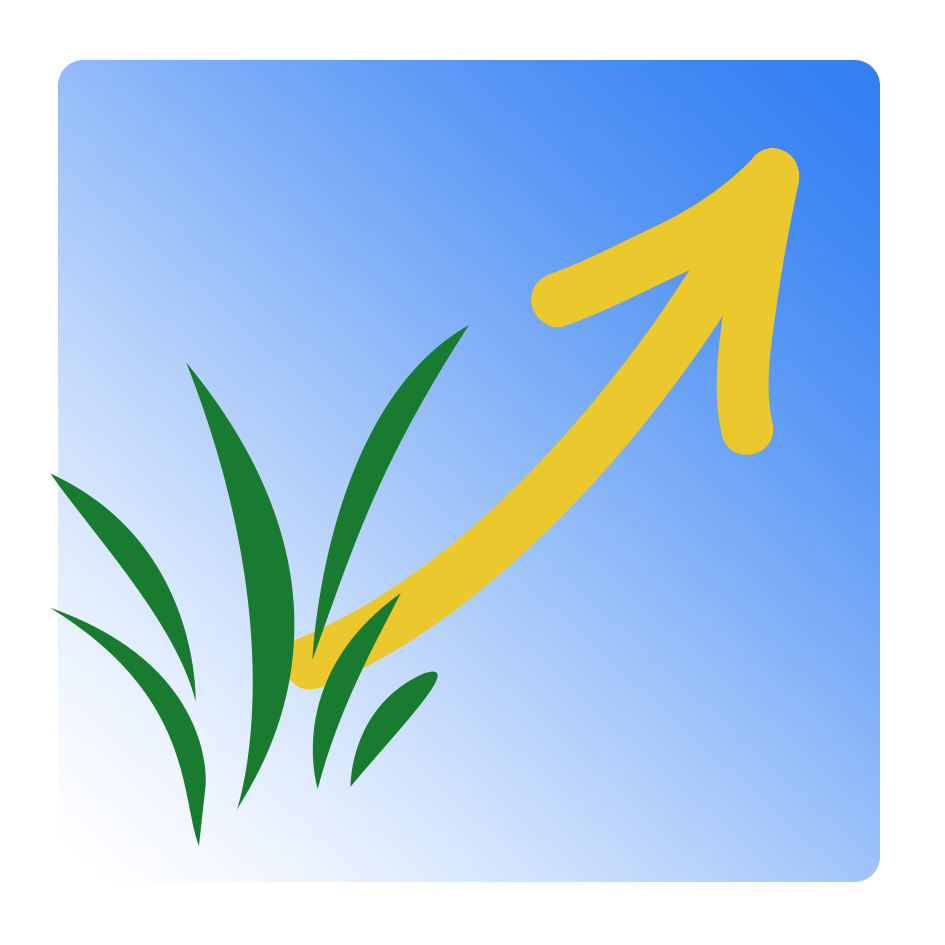 Apprenez-nous à prier  -  Cœur Immaculé de Marie
Suggestions avant de commencer

Un moment de silence et de mise en présence de Dieu  
Un signe de croix bien fait
Une demande d’aide à l'Esprit-Saint
Un "Je vous salue Marie"
3
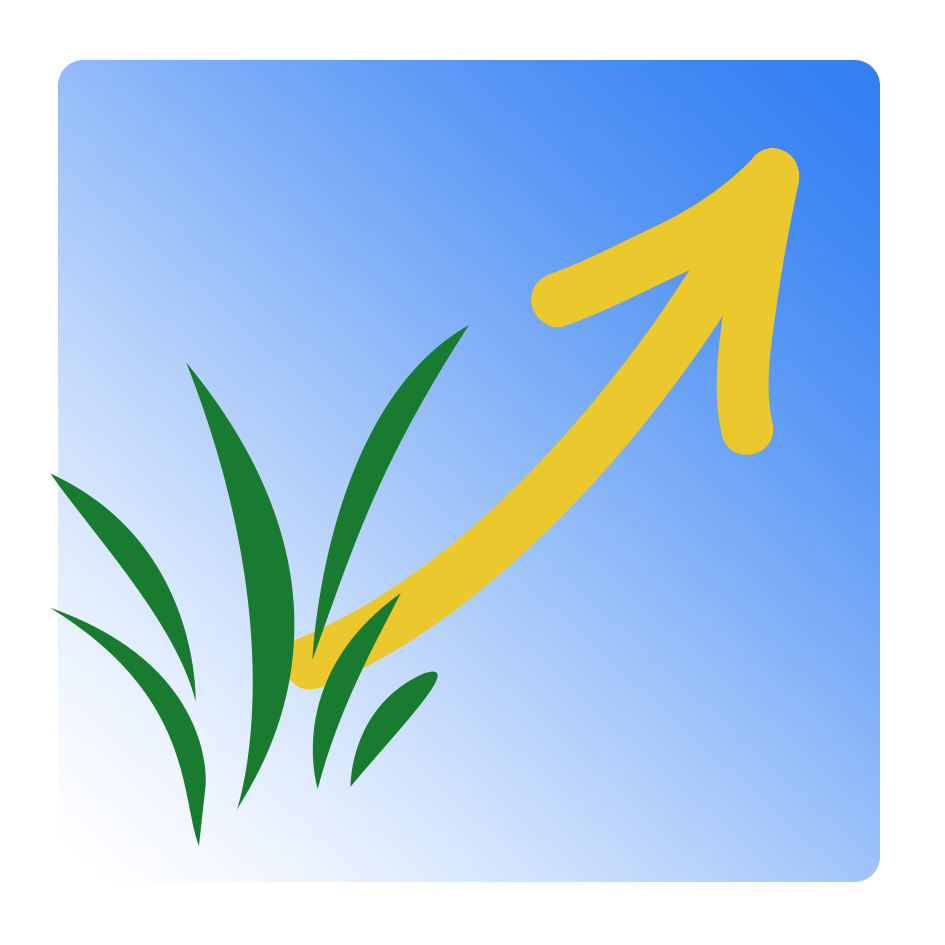 Apprenez-nous à prier  -  Cœur Immaculé de Marie
Au lendemain de la fête du Sacré-Cœur, le samedi de la 3ème semaine après la Pentecôte,
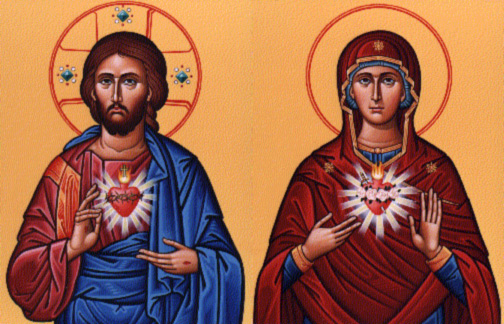 l’Église honore
 la très Sainte Vierge Marie, la Mère de Jésus 
si étroitement associée 
à la Passion de son Fils,
en fêtant 
son Cœur Immaculé.
4
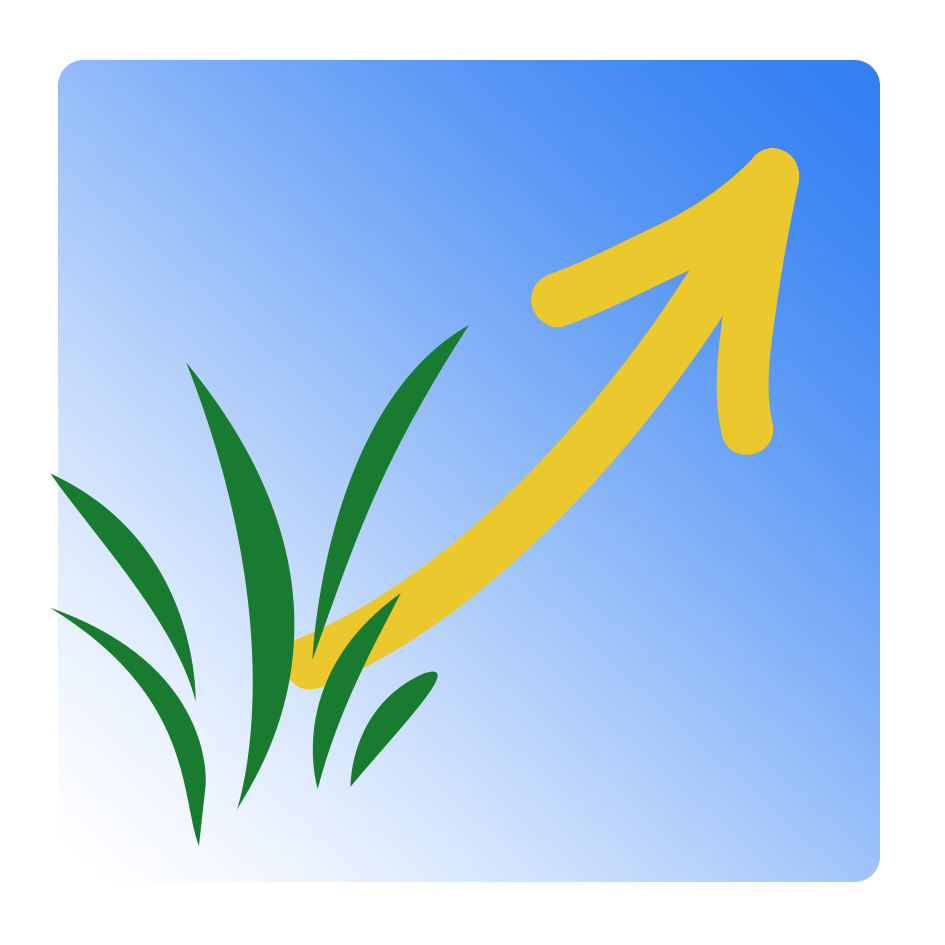 Apprenez-nous à prier  -  Cœur Immaculé de Marie
La dévotion au Cœur Immaculé de Marie
existait depuis longtemps, mais s’est 
surtout développée à partir du 17ème siècle avec deux grands saints :
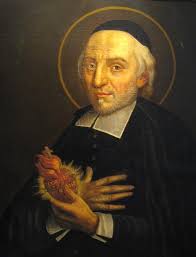 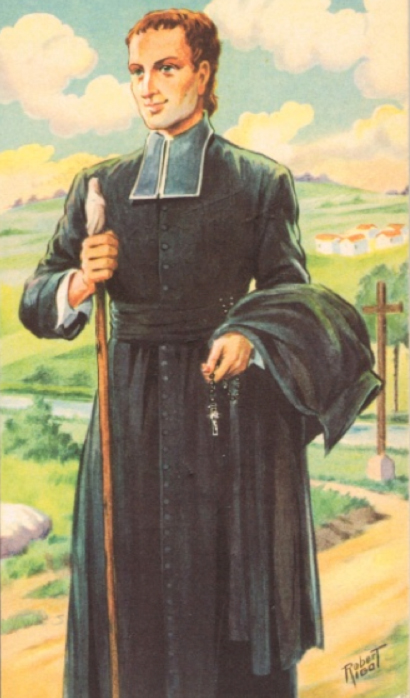 saint Jean Eudes
et
saint Louis-Marie Grignion de Montfort.
5
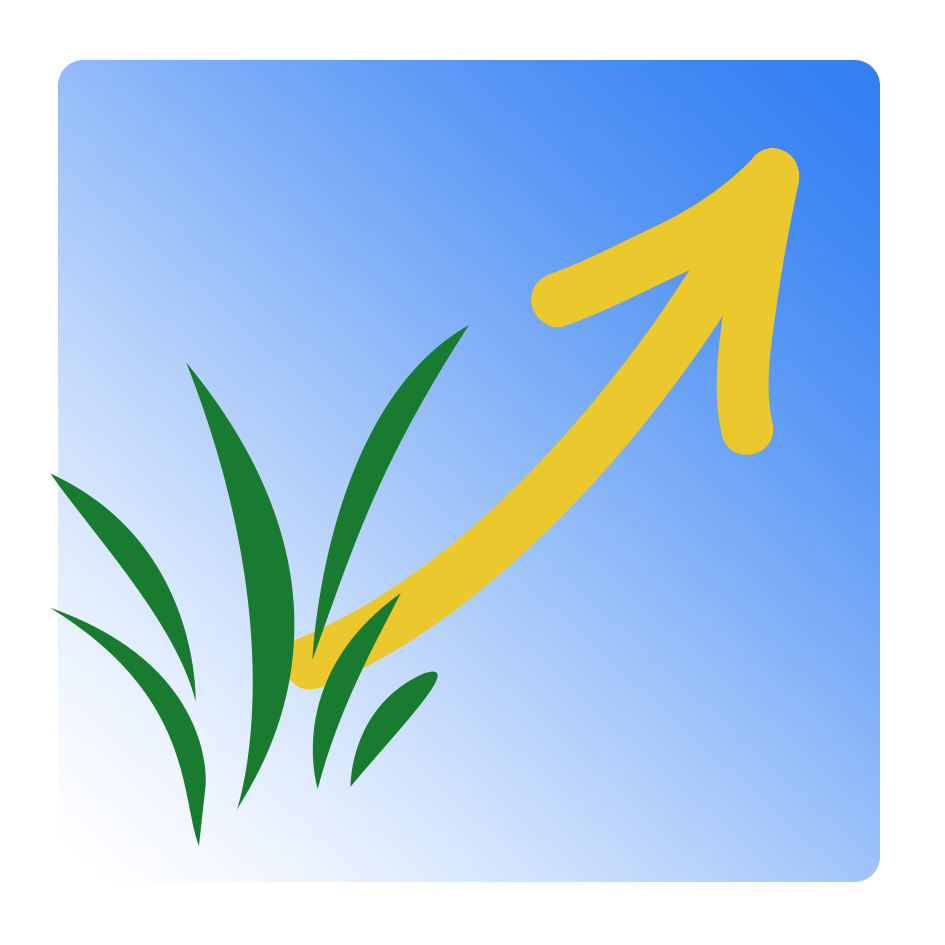 Apprenez-nous à prier  -  Cœur Immaculé de Marie
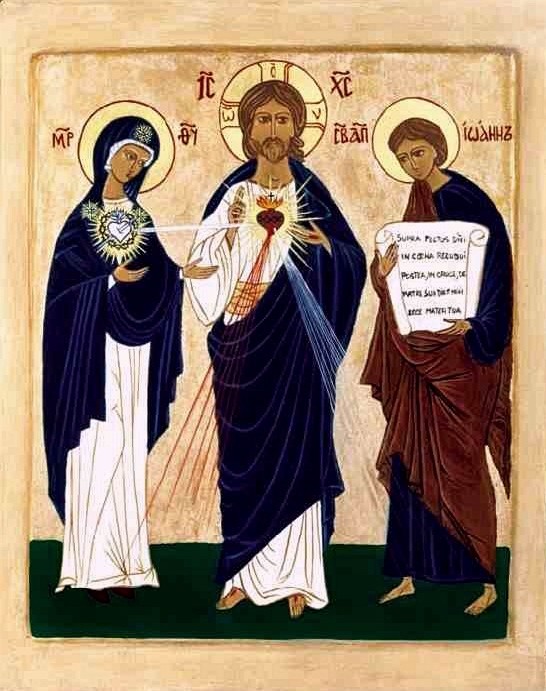 L’un et l’autre, 
chacun de son côté, 
ont associé la dévotion au
Cœur Immaculé de Marie
à celle du Sacré-Cœur de Jésus
 en encourageant la prière aux
"deux Cœurs unis’’
6
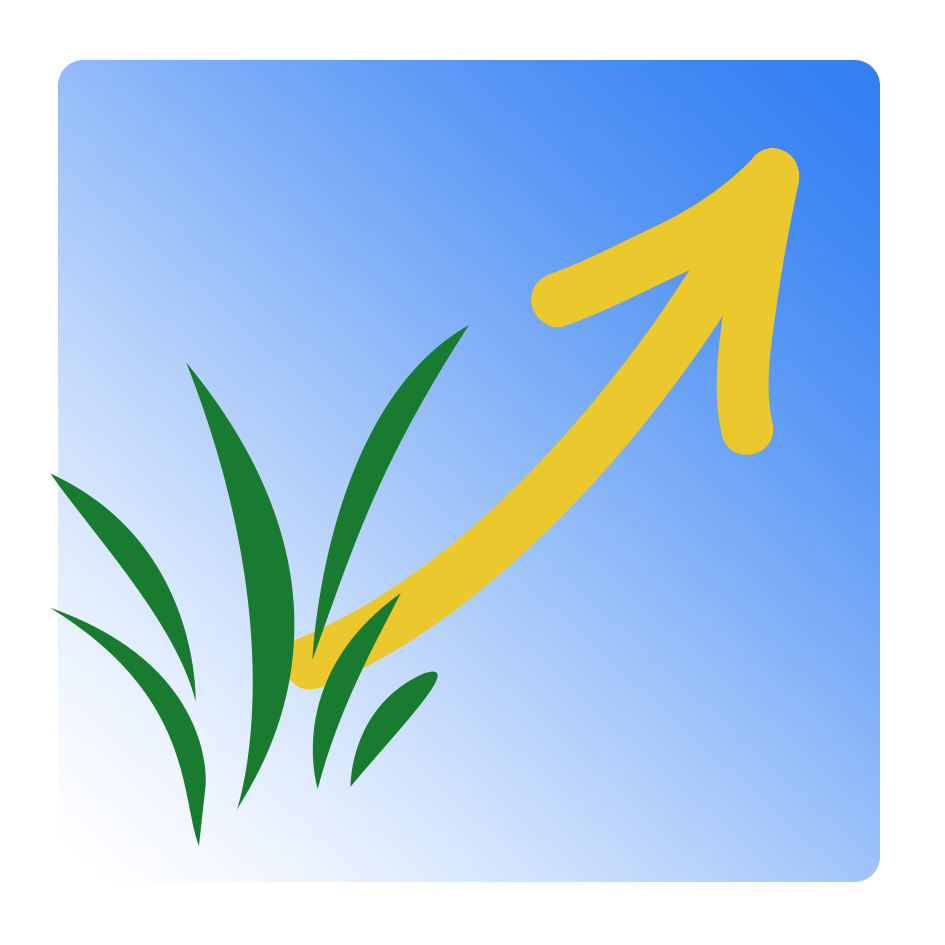 Apprenez-nous à prier  -  Cœur Immaculé de Marie
Marie aussi veut associer son Cœur à celui de son Fils
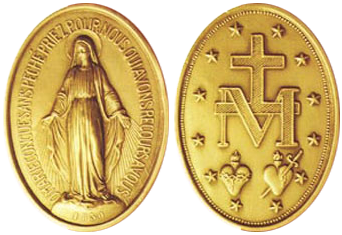 En 1830, Marie demande à sainte Catherine Labouré (rue du Bac, Paris) qu’au dos de la Médaille Miraculeuse
soient représentés 
les deux Cœurs de Jésus et de Marie.
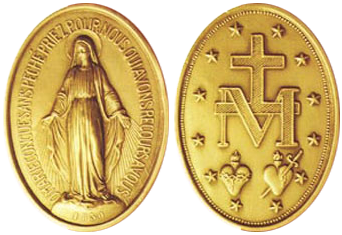 Cette Médaille est appelée « miraculeuse » 
en raison des innombrables bienfaits reçus par 
tous ceux qui la portent : guérisons, conversions, réconciliations…
7
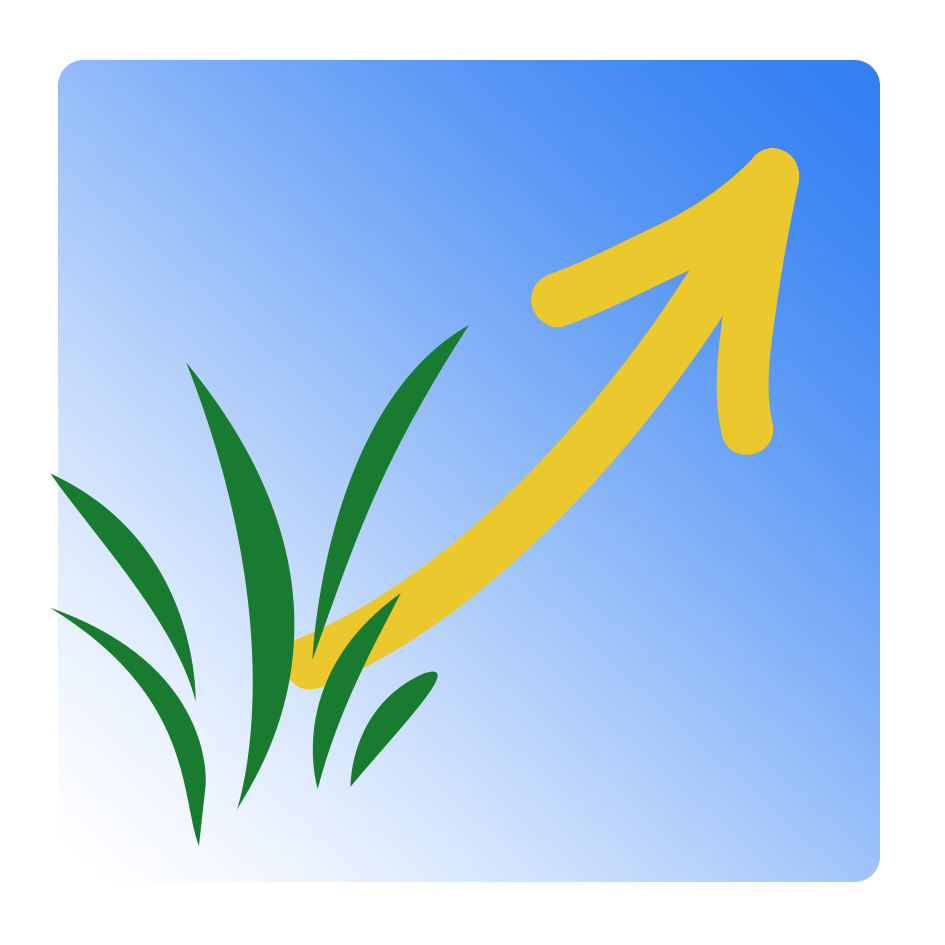 Apprenez-nous à prier  -  Cœur Immaculé de Marie
En 1917, à  Fatima, Marie parle elle-même de 
la dévotion à son Cœur immaculé
Le 13 juillet, Marie dit à 3 enfants à qui elle apparaît :

‘’Dieu veut établir dans le monde 
la dévotion à mon Cœur Immaculé’’.
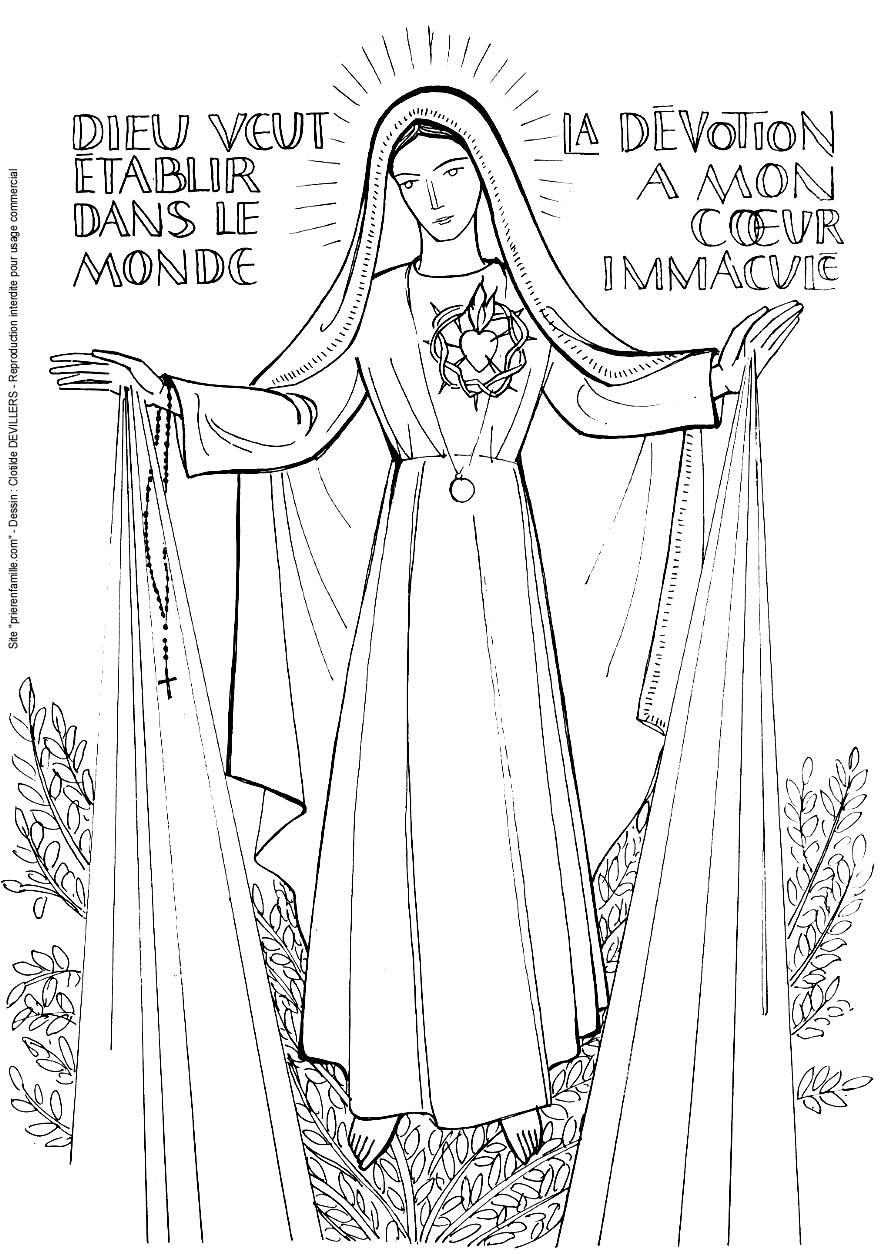 Les enfants ont vu son cœur entouré d’épines : ils ont compris que 
Marie est gravement offensée par
les péchés de l’humanité, 
et qu’elle en demande réparation.
8
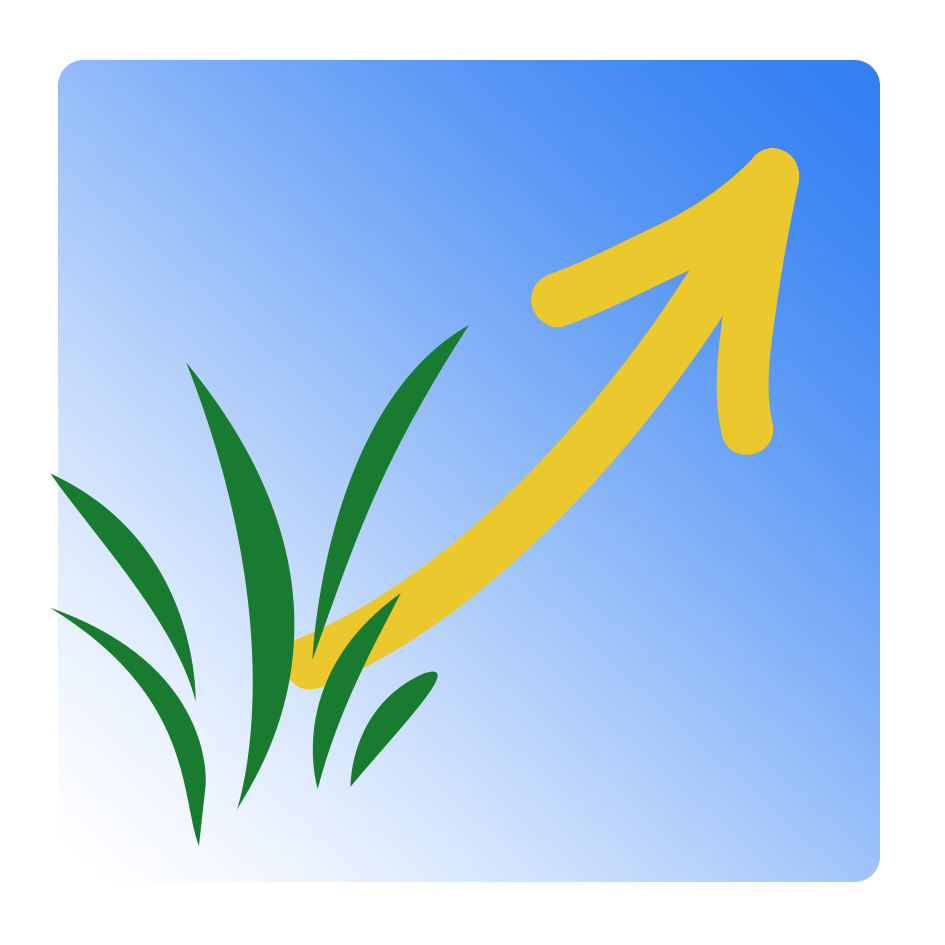 Apprenez-nous à prier  -  Cœur Immaculé de Marie
Le Cœur Immaculé de Marie,

celle qui dit toujours OUI à DIEU
9
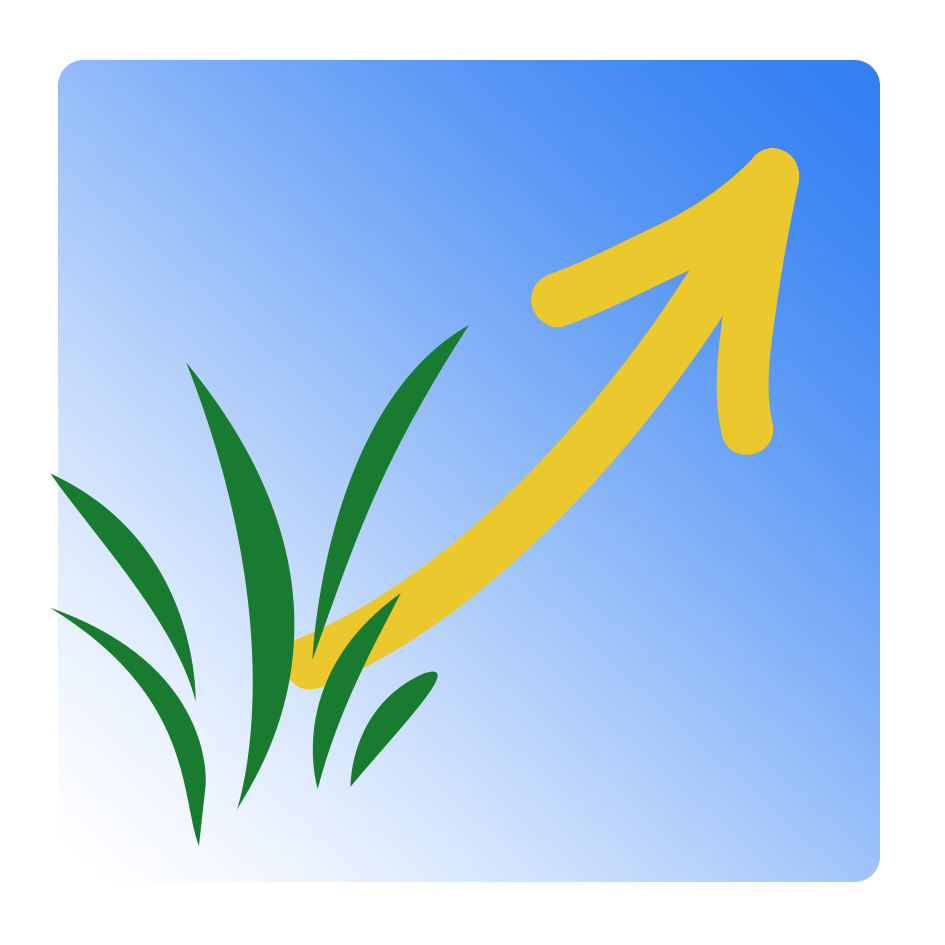 Apprenez-nous à prier  -  Cœur Immaculé de Marie
Un cœur pur et obéissant
10
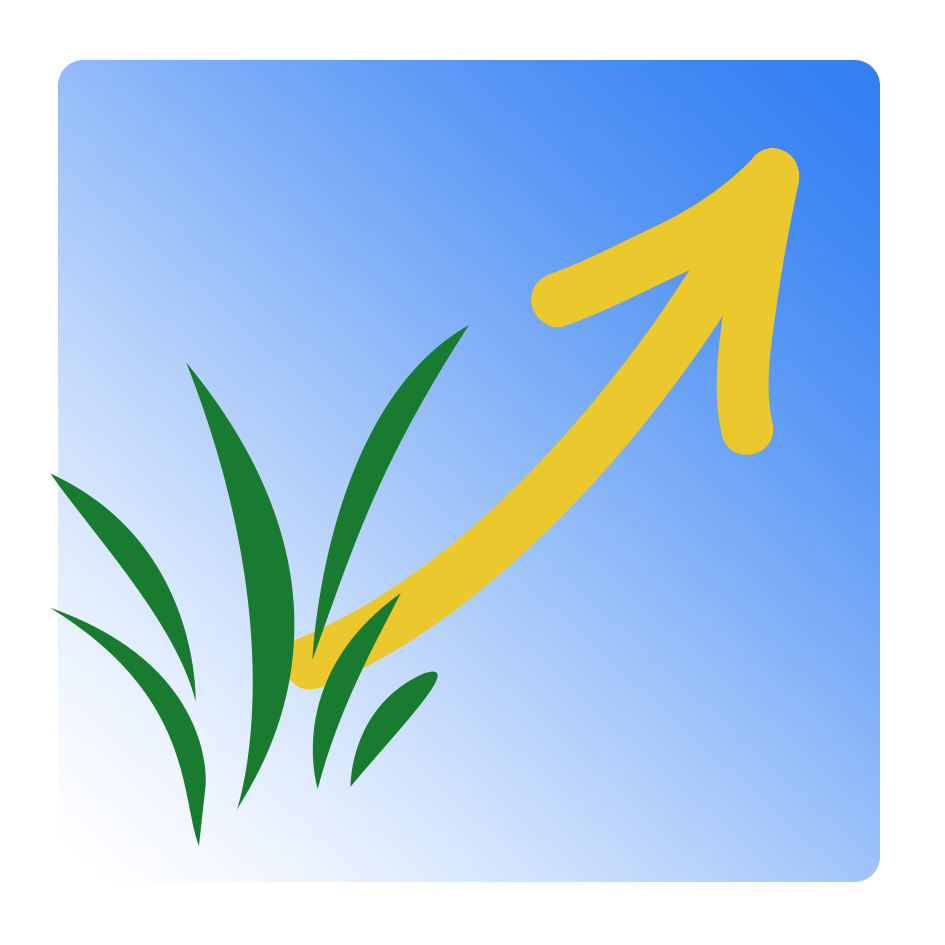 Apprenez-nous à prier  -  Cœur Immaculé de Marie
Un cœur très pur
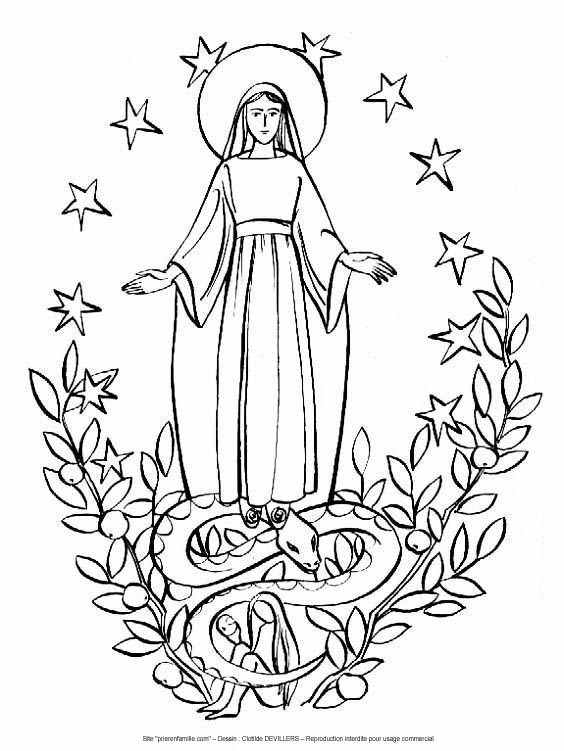 Préservée du péché originel en 
prévision de sa Maternité divine, 
 Marie est 
l’Immaculée Conception.

C’est pourquoi 
elle est capable de toujours 
dire OUI à Dieu.
11
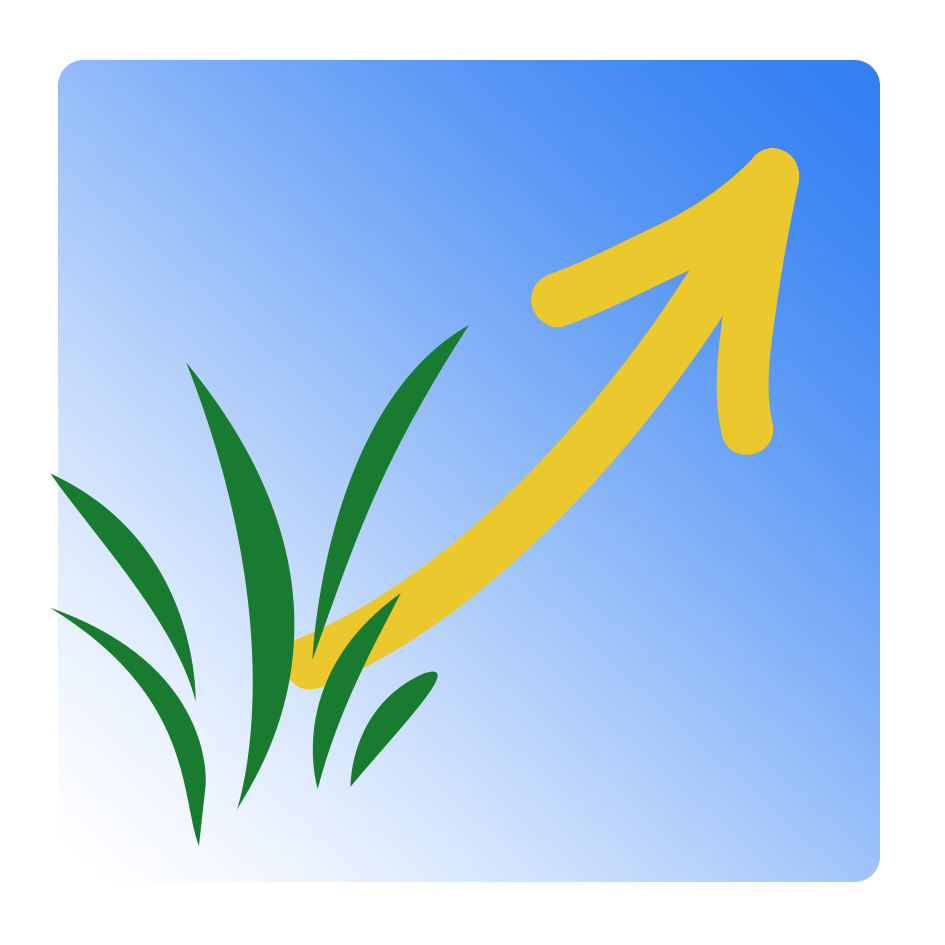 Apprenez-nous à prier  -  Cœur Immaculé de Marie
Un cœur obéissant
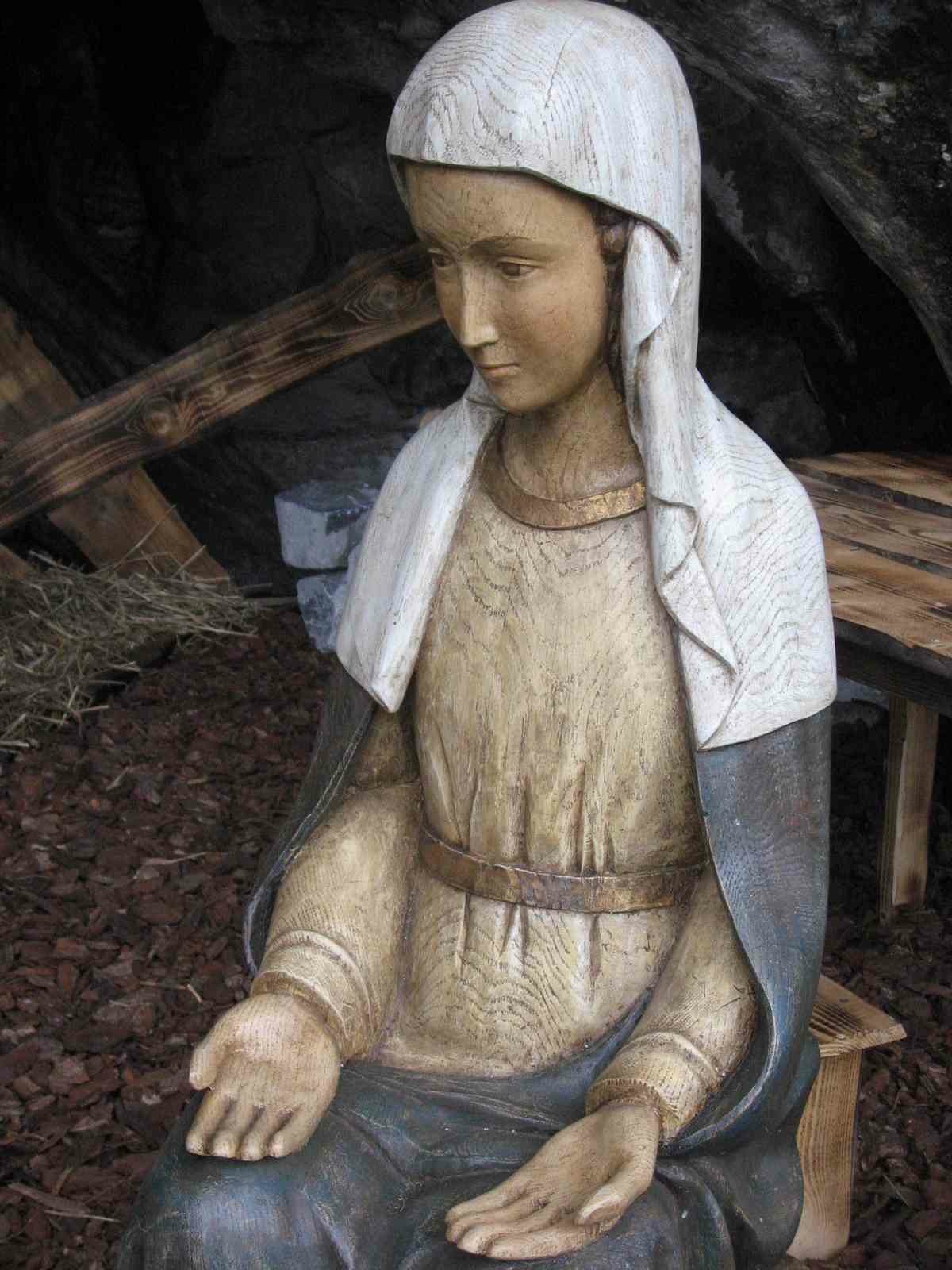 « Je suis la servante du Seigneur,
 qu’il me soit fait 
selon ta parole »
(Lc 1, 38)
Par ce OUI, 
Marie devient
Mère de Jésus,
Mère de Dieu.
12
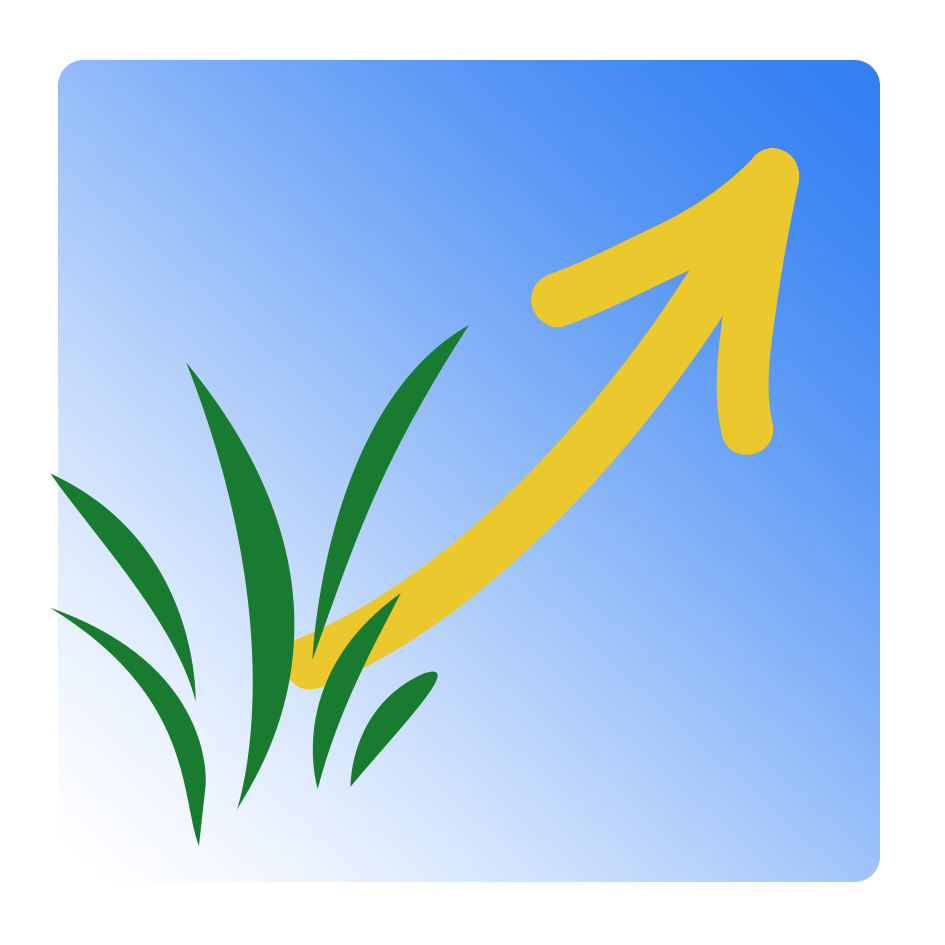 Apprenez-nous à prier  -  Cœur Immaculé de Marie
Un cœur de mère :

  compatissant et maternel
13
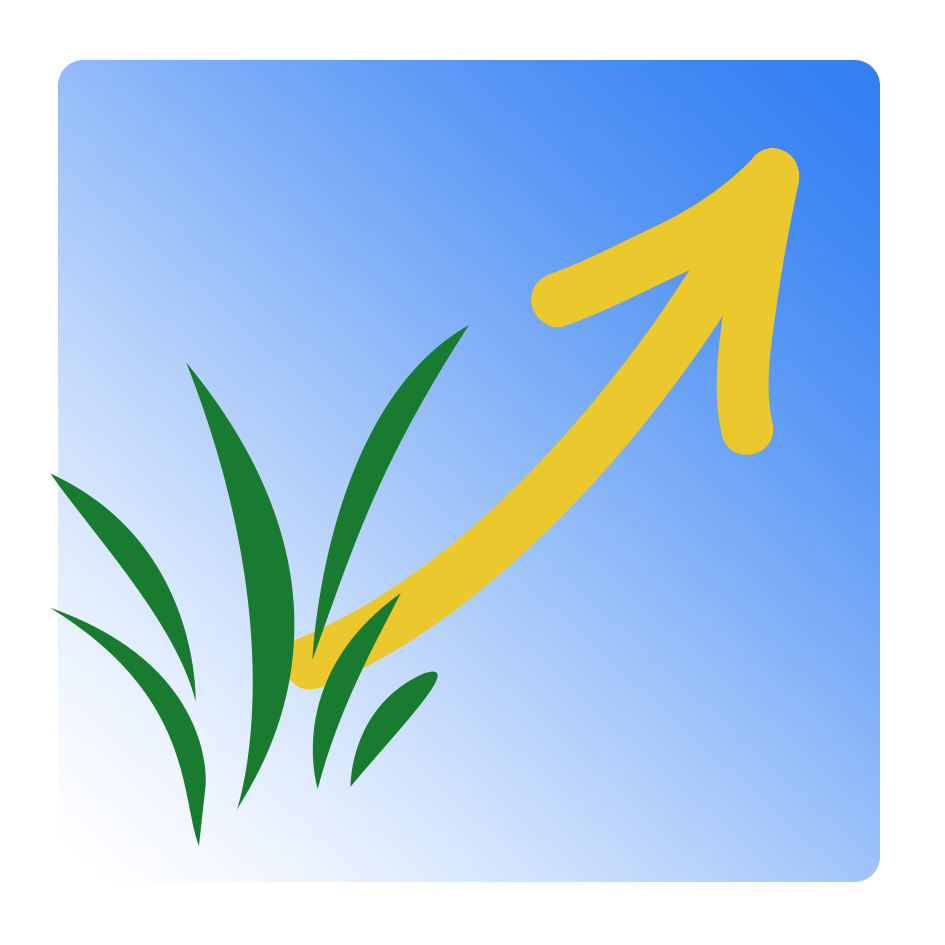 Apprenez-nous à prier  -  Cœur Immaculé de Marie
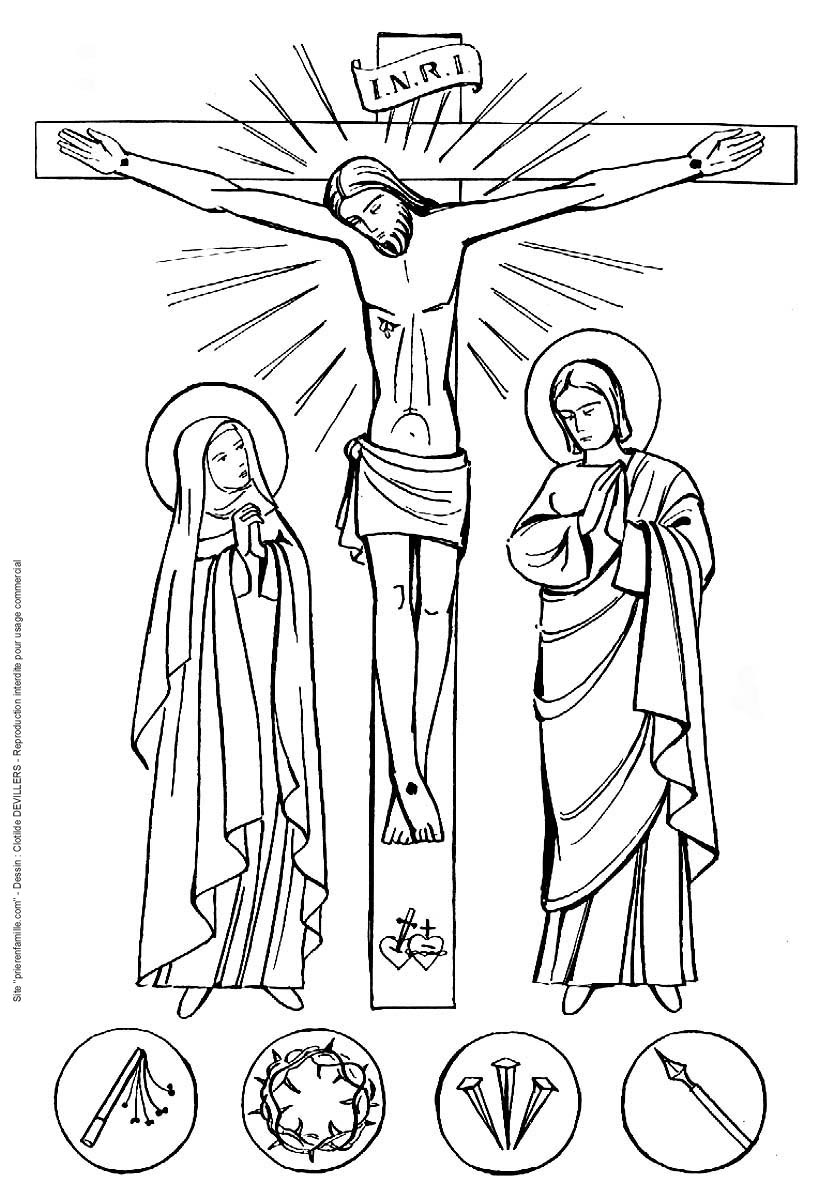 Un cœur compatissant
Au pied de la Croix,
Marie s’associe
étroitement
à la Passion de son Fils
14
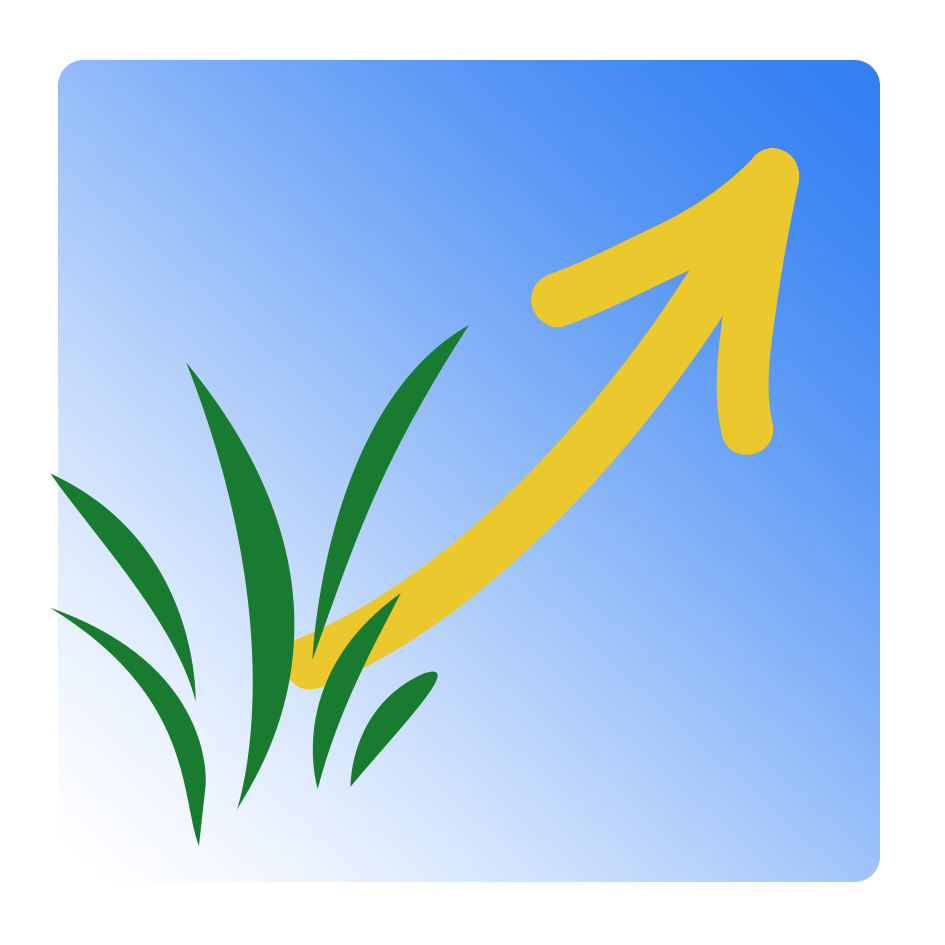 Apprenez-nous à prier  -  Cœur Immaculé de Marie
Même dans la douleur, elle dit toujours OUI à Dieu
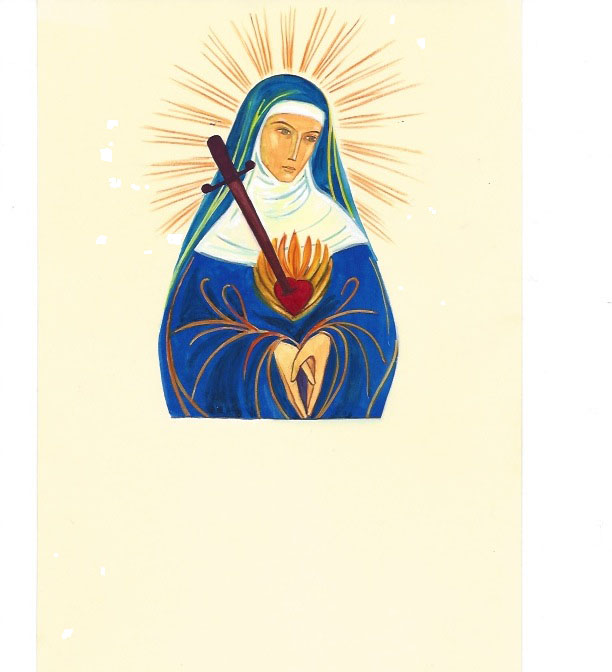 Toute soumise à Dieu, 
elle s’offre, elle aussi, 
pour le salut des hommes, 
pour chacun de nous.

Elle ne parle pas… son Cœur est transpercé de douleur,
comme l’avait prédit Syméon (Lc 2, 34).
15
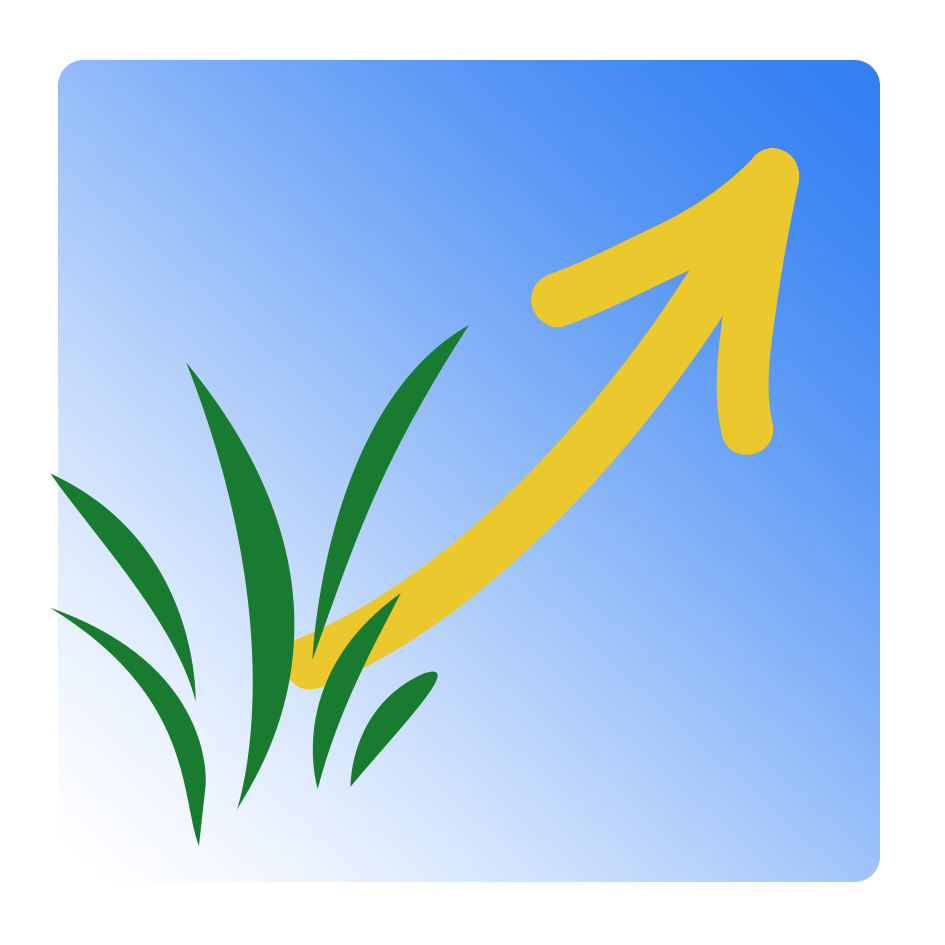 Apprenez-nous à prier  -  Cœur Immaculé de Marie
Au calvaire, Marie devient notre Mère…
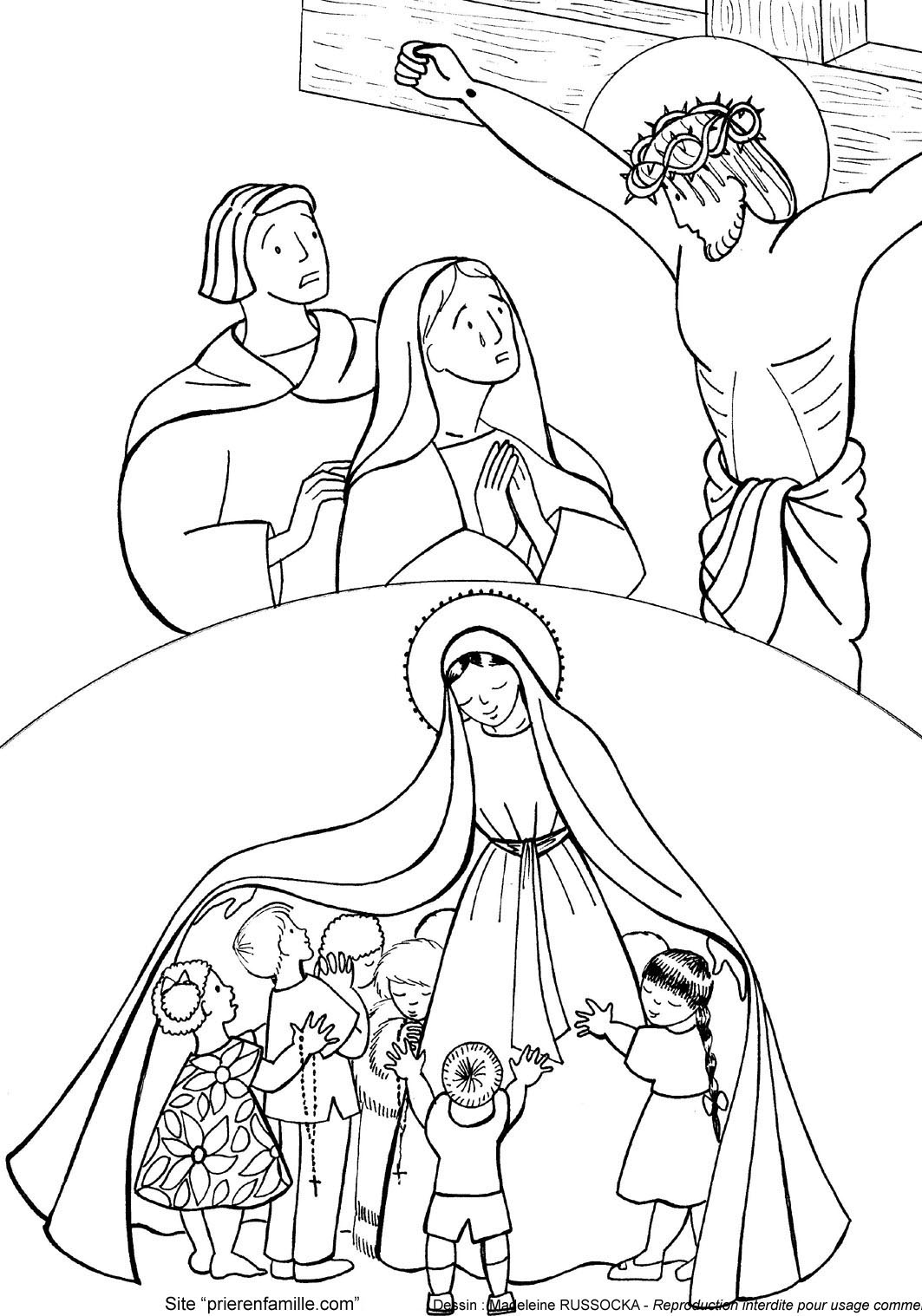 Voyant sa mère 
et près d’elle 
le disciple qu’il aimait, 
Jésus dit à sa mère : 
Femme, voici ton fils.

Puis il dit au disciple : 
voici ta mère.

Et dès ce moment, le disciple la prit chez lui. 
(Jn 19, 26-27)
16
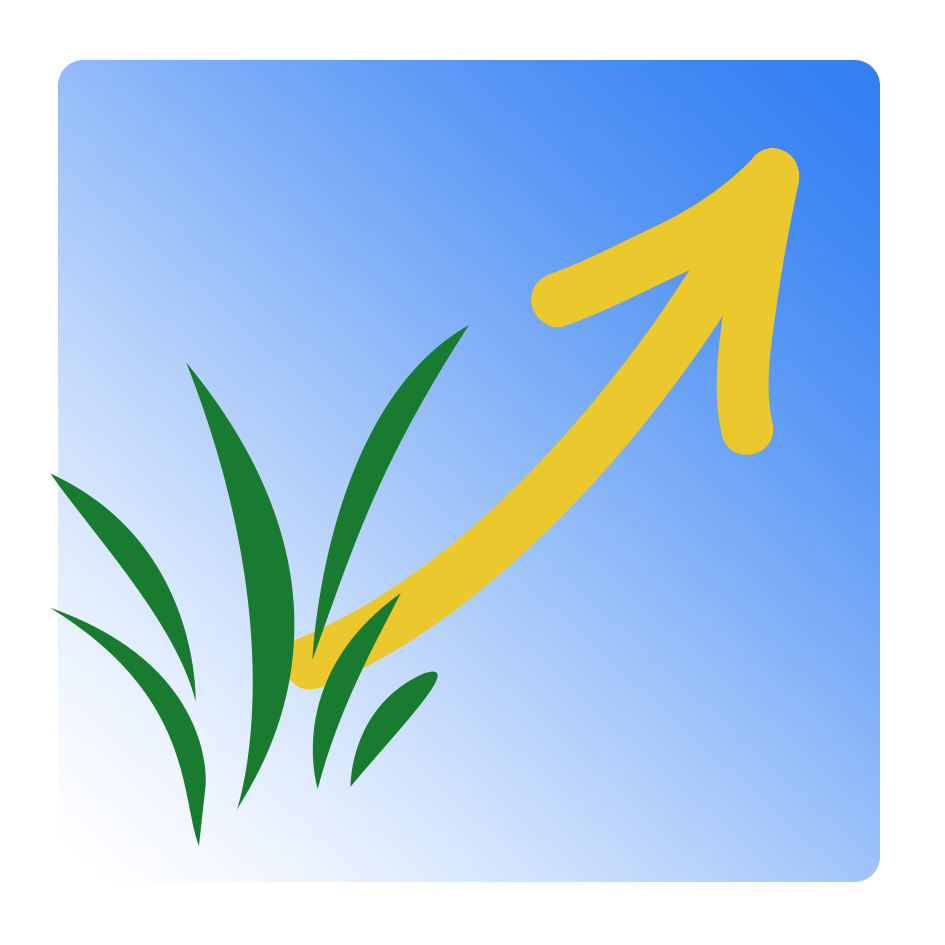 Apprenez-nous à prier  -  Cœur Immaculé de Marie
... et Mère de l’Église
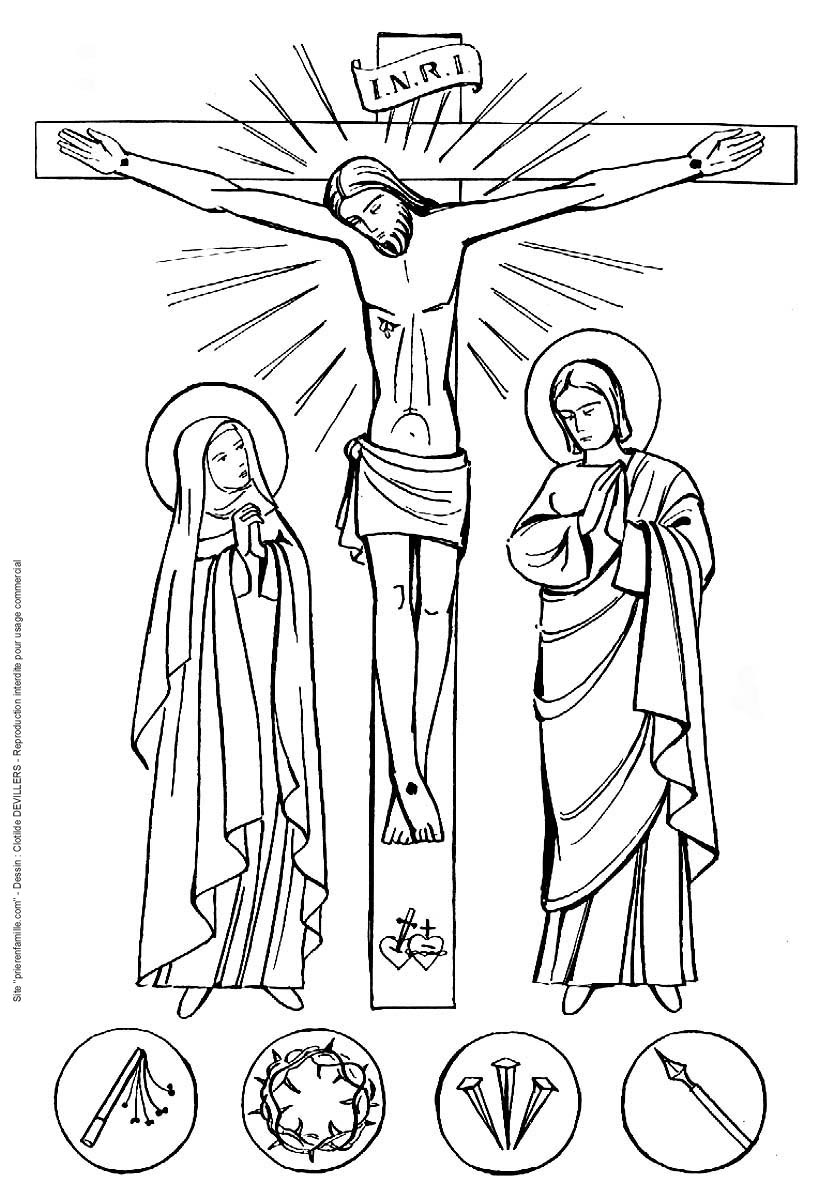 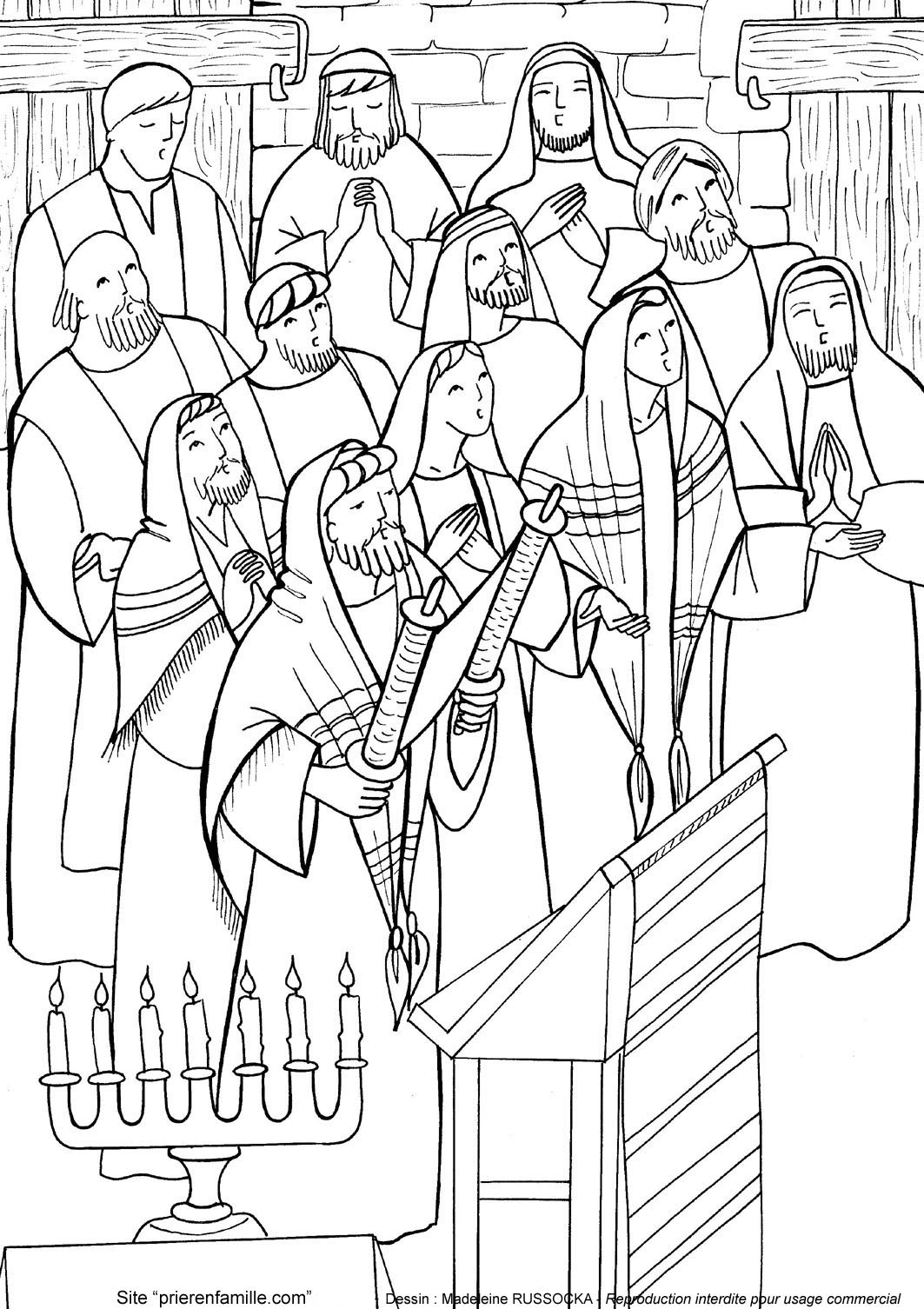 En saint Jean, c’est toute l’humanité qui est confiée à Marie.
Après l’Ascension, les Apôtres, réunis au Cénacle, attendent la venue de l’Esprit Saint.
Tous, d’un même cœur, persévéraient 
dans la prière, avec Marie, Mère de Jésus. 
(Ac 1, 14)
L’Église est cette communauté née au jour de la Pentecôte avec la venue du Saint Esprit, qui a donné aux Apôtres la force d’être témoins pour porter l’évangile dans le monde entier…
Elle est la famille des enfants de Dieu, le Peuple de Dieu en route vers le Ciel, sous la conduite de l’Esprit-Saint et protégé par Marie.
17
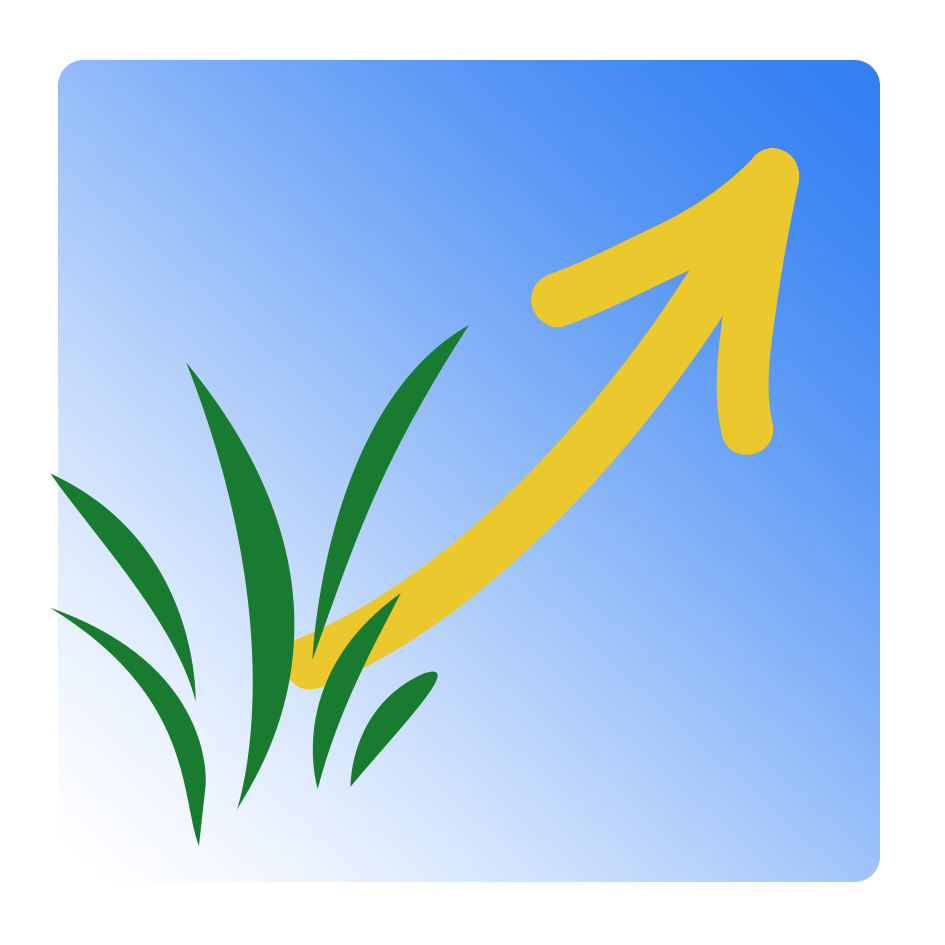 Apprenez-nous à prier  -  Cœur Immaculé de Marie
Au fil du temps, Marie veille sur ses enfants
Le Cœur très pur de Marie ne peut rester insensible au grand combat que livre le démon à l’Église de son Fils, et à chacun de nous.
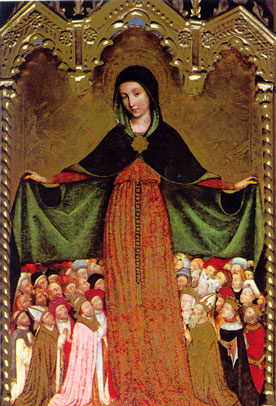 Toute-puissante sur le Cœur de son Fils, et soucieuse de voir tous ses enfants arriver au ciel, elle distribue à ceux 
qui Lui sont fidèles toutes les grâces dont ils ont besoin.
Mais pour obtenir ces grâces, 
elle nous invite à beaucoup prier, en particulier le chapelet.
18
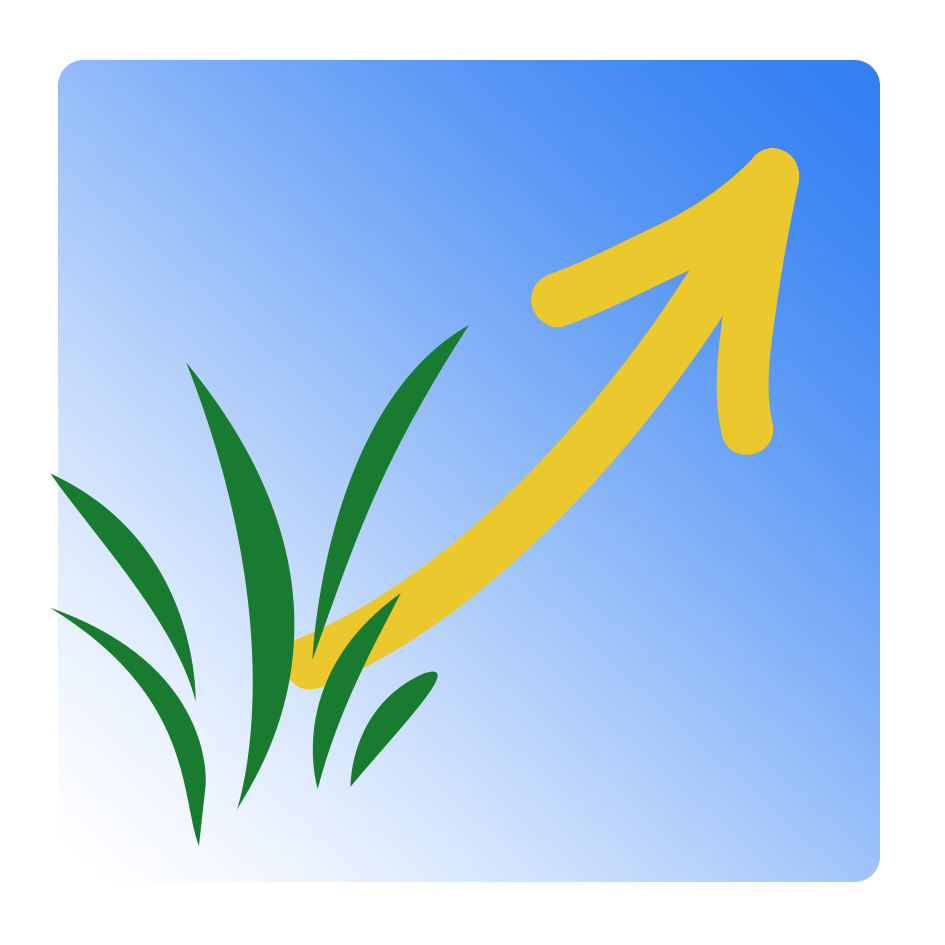 Apprenez-nous à prier  -  Cœur Immaculé de Marie
Puissance de Marie
19
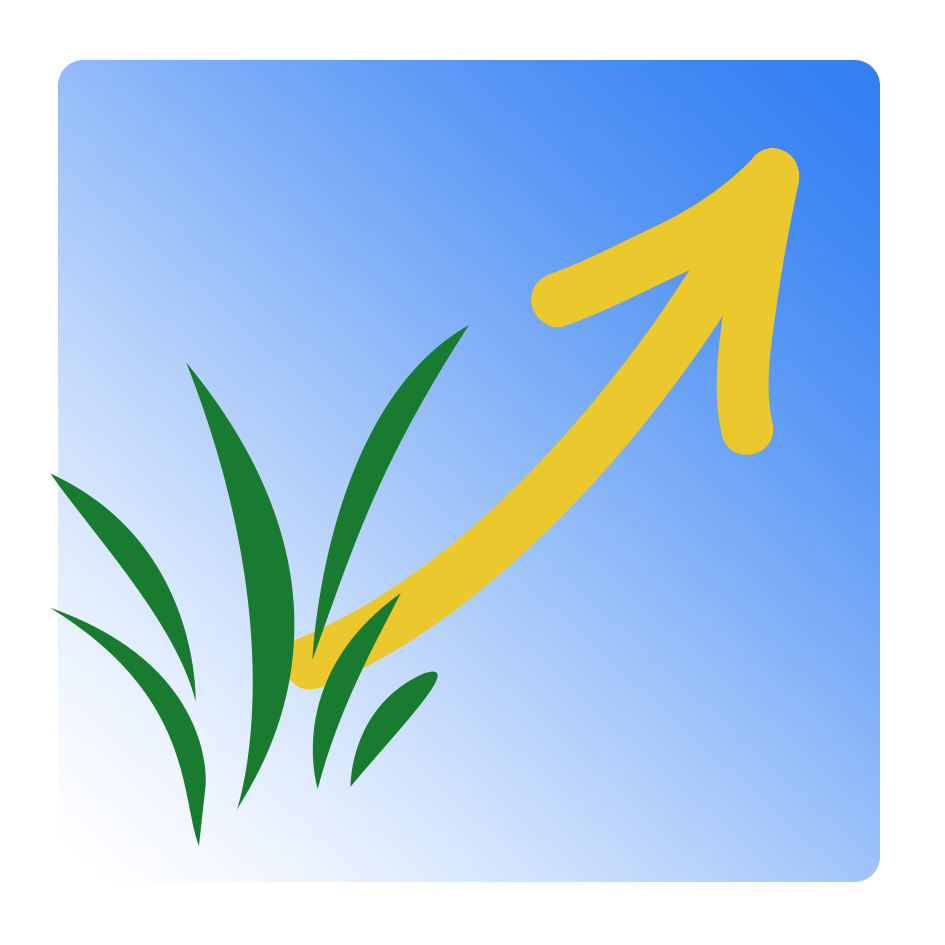 Apprenez-nous à prier  -  Cœur Immaculé de Marie
Par la puissance de son Cœur, 
Marie est Reine de la paix
En de très nombreuses circonstances dans l’histoire, Marie est intervenue, en réponse aux prières de ses enfants confrontés à un péril grave, pour les secourir en leur obtenant une
 paix inespérée !
Quatre exemples ...
20
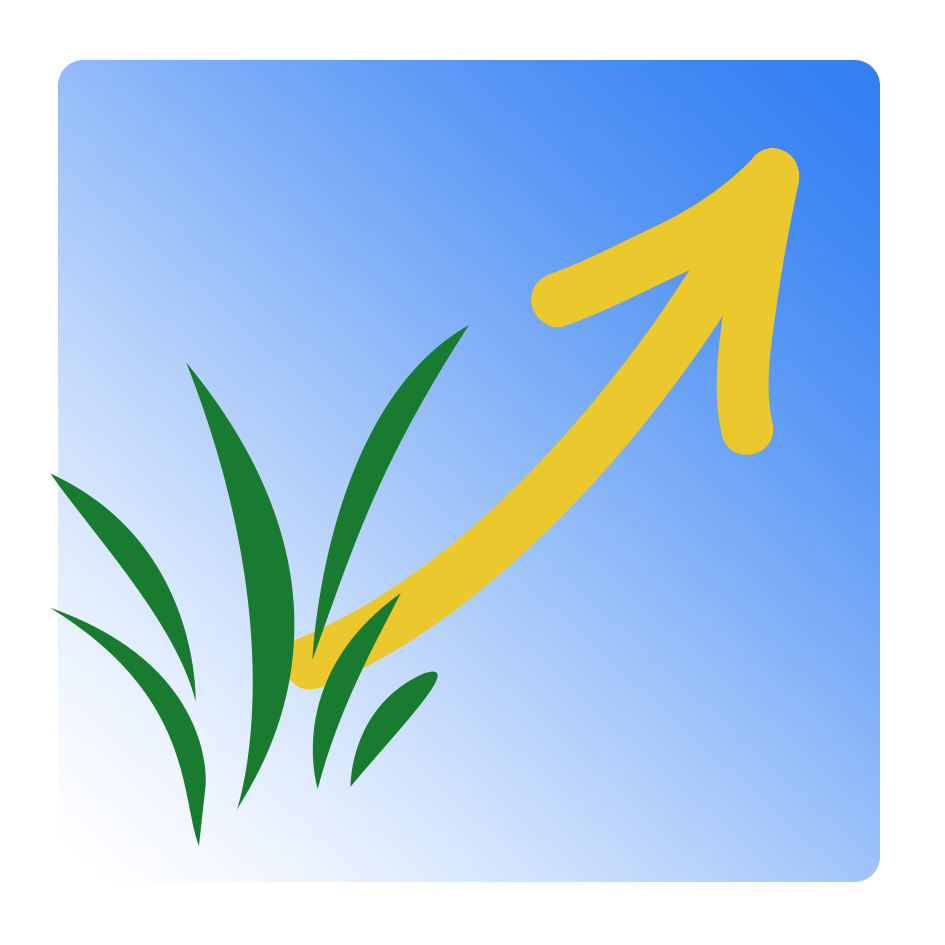 Apprenez-nous à prier  -  Cœur Immaculé de Marie
Golfe de Lépante, 7 octobre 1571
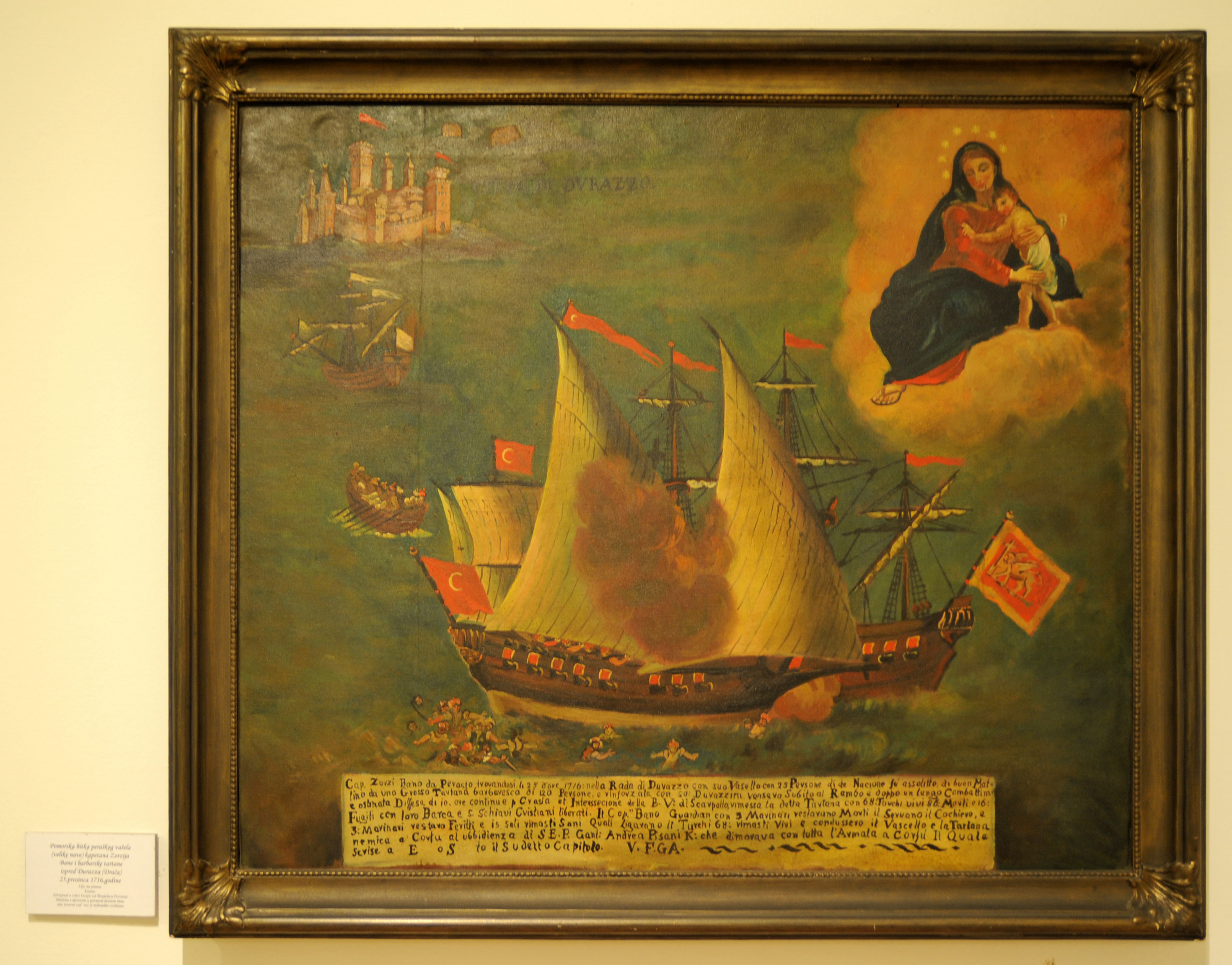 Soutenue par la prière du Rosaire organisée par le pape St Pie V dans toute la chrétienté, 
la flotte chrétienne est victorieuse de la flotte turque (musulmane).
La débâcle des Turcs est impressionnante !
Cette victoire permet de libérer 
plus de 12000 chrétiens réduits en esclavage.
21
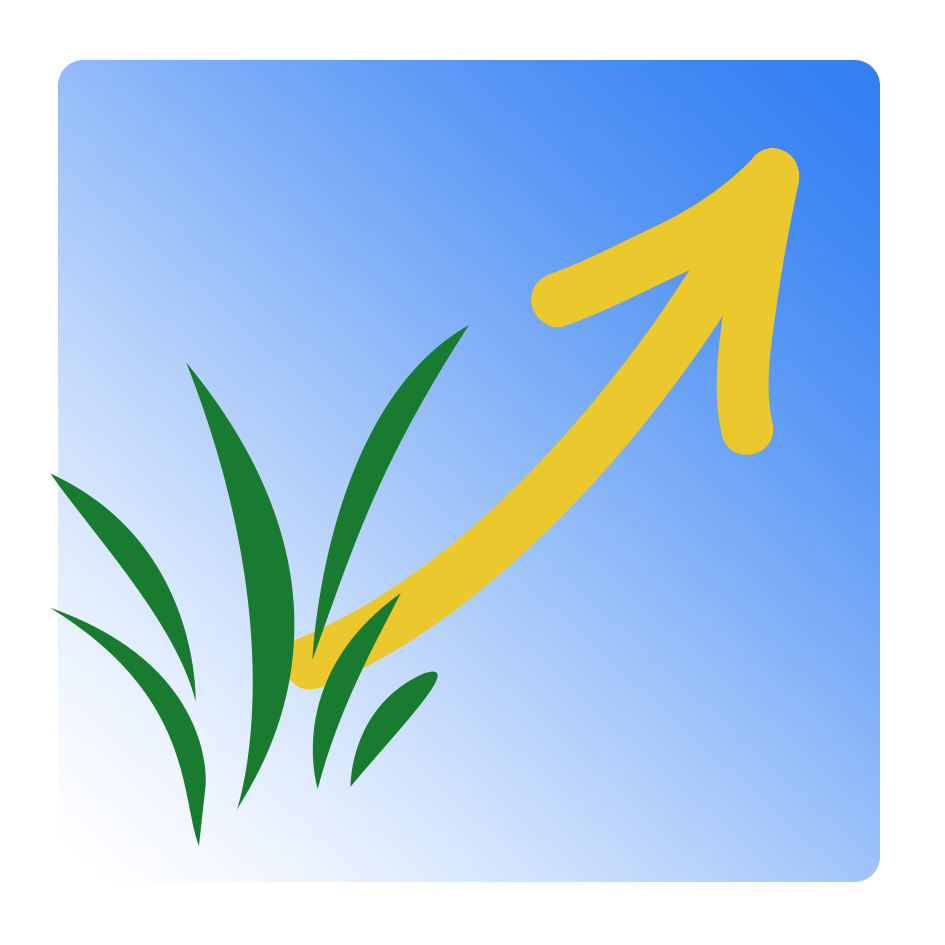 Apprenez-nous à prier  -  Cœur Immaculé de Marie
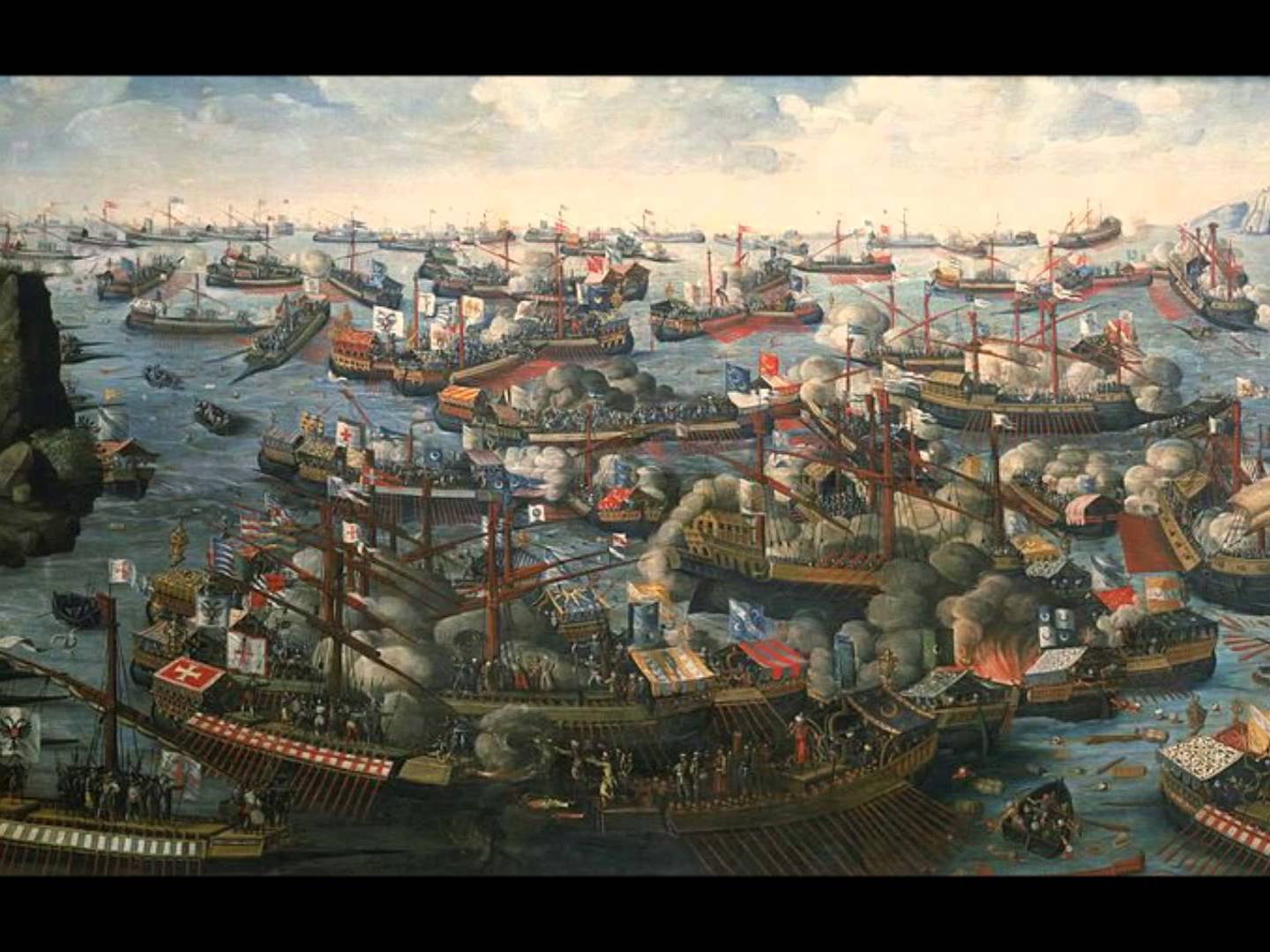 22
Vienne (Autriche), 12 septembre 1683
La ville est assiégée par 250000 Turcs (musulmans) . 
Grand mouvement de prière à Notre-Dame, avec le Rosaire.
Quoique que beaucoup plus nombreux, les Turcs sont anéantis et se dispersent dans un chaos invraisemblable.
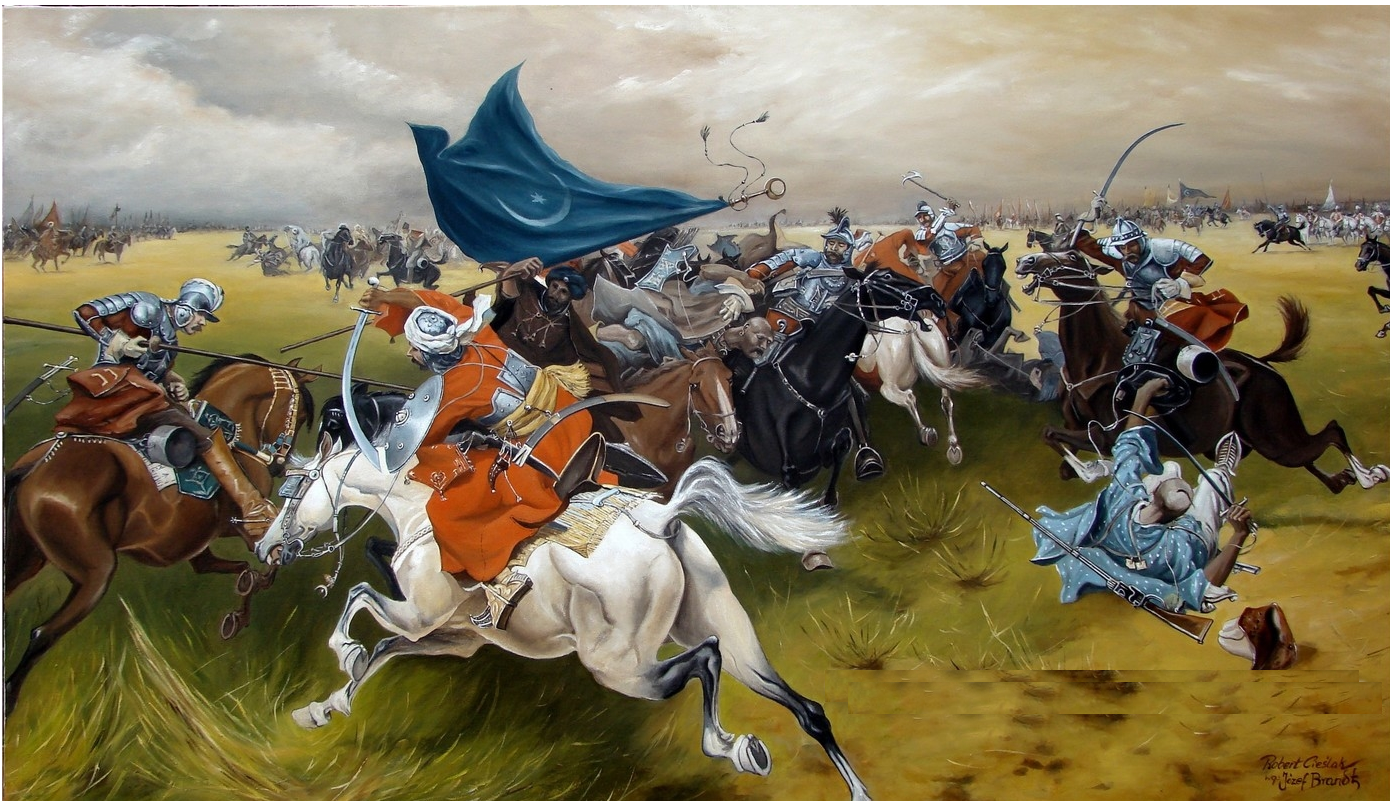 23
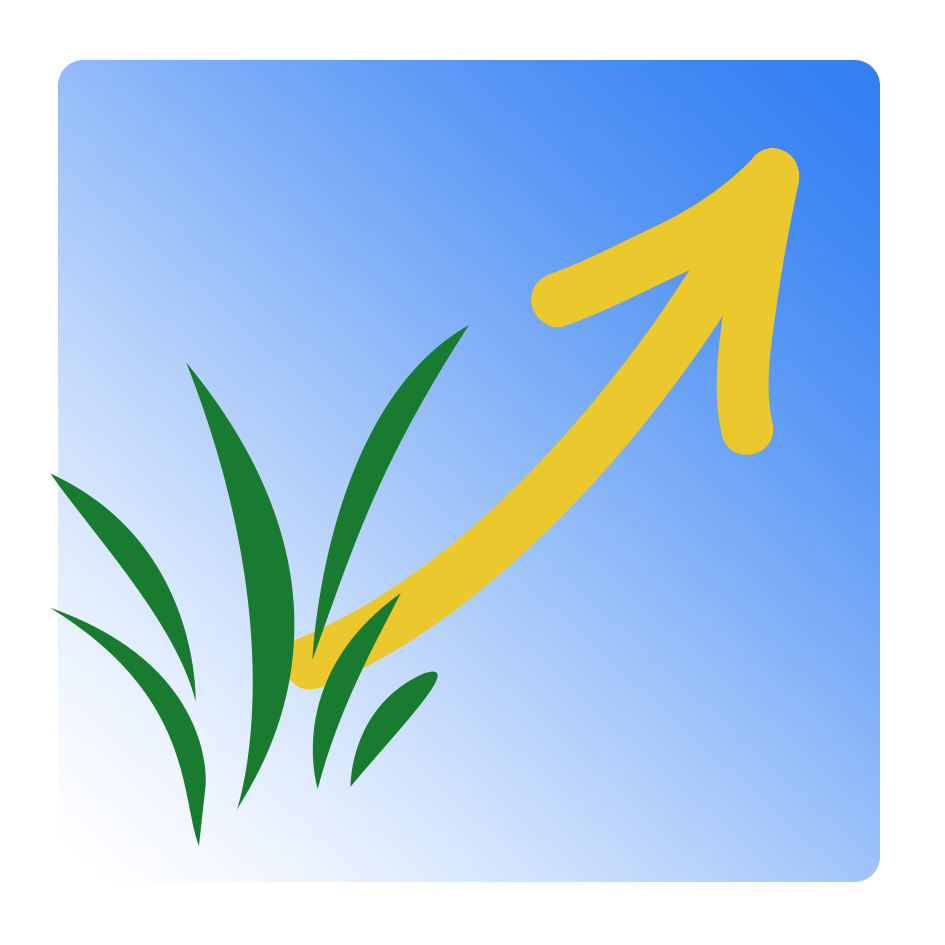 Apprenez-nous à prier  -  Cœur Immaculé de Marie
Pontmain, 17 janvier 1871
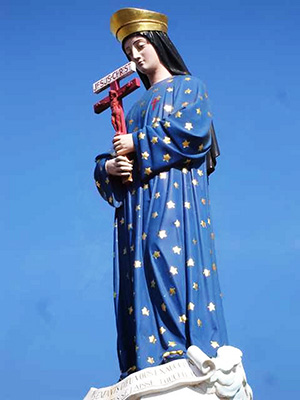 La France est envahie par les Prussiens (allemands). 
Ils arrivent à Laval ! À Pontmain,  petit village voisin, Notre-Dame apparaît à deux enfants et "écrit" dans le ciel : 

Mais priez mes enfants, Dieu vous exaucera en peu de temps" 
"Mon Fils se laisse toucher"...

Le lendemain, les troupes prussiennes, qui devaient assiéger Laval, reçoivent l'ordre de se retirer.
L'armistice est signé dix jours plus tard : la guerre est finie !
24
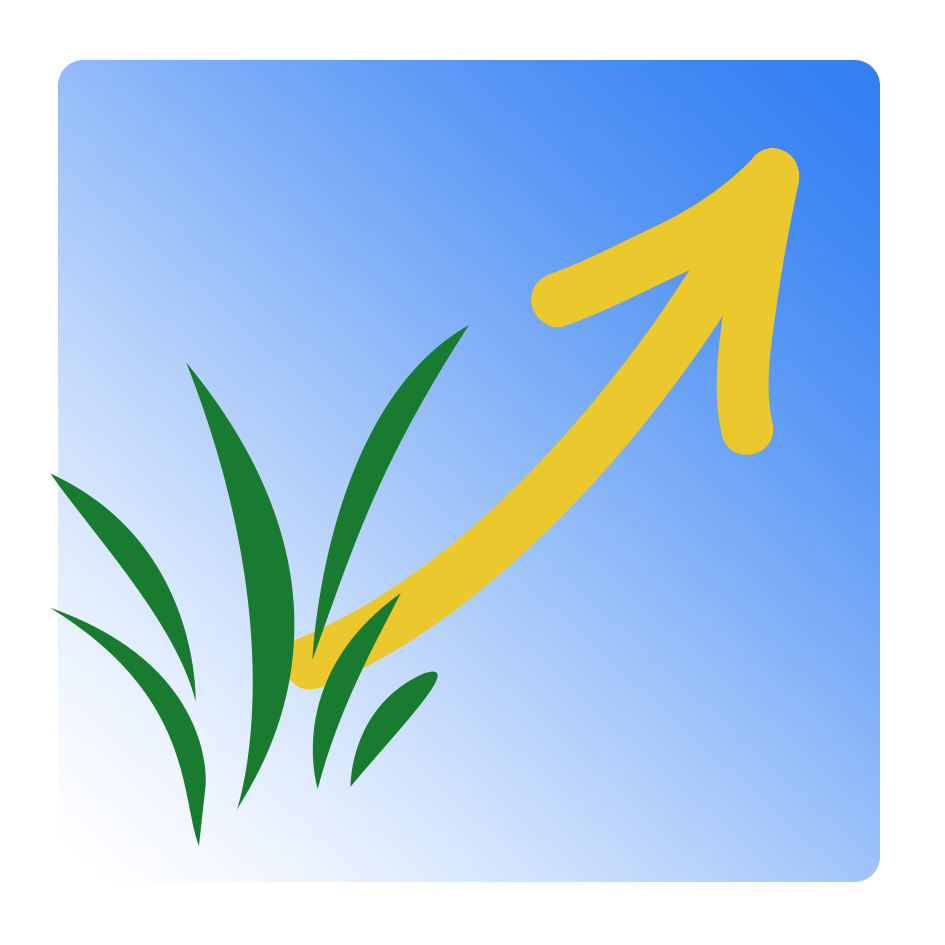 Apprenez-nous à prier  -  Cœur Immaculé de Marie
L'Île-Bouchard, 8 décembre 1947
Quatre petites filles vont faire une prière à l'église. Notre-Dame leur apparaît et leur dit : "dites aux petits enfants de prier pour la France, car elle en a grand besoin".
En effet, la France risque de passer aux mains des communistes.
Pendant quelques jours , toute la paroisse prient avec elles...
La crise politique cesse brusquement.
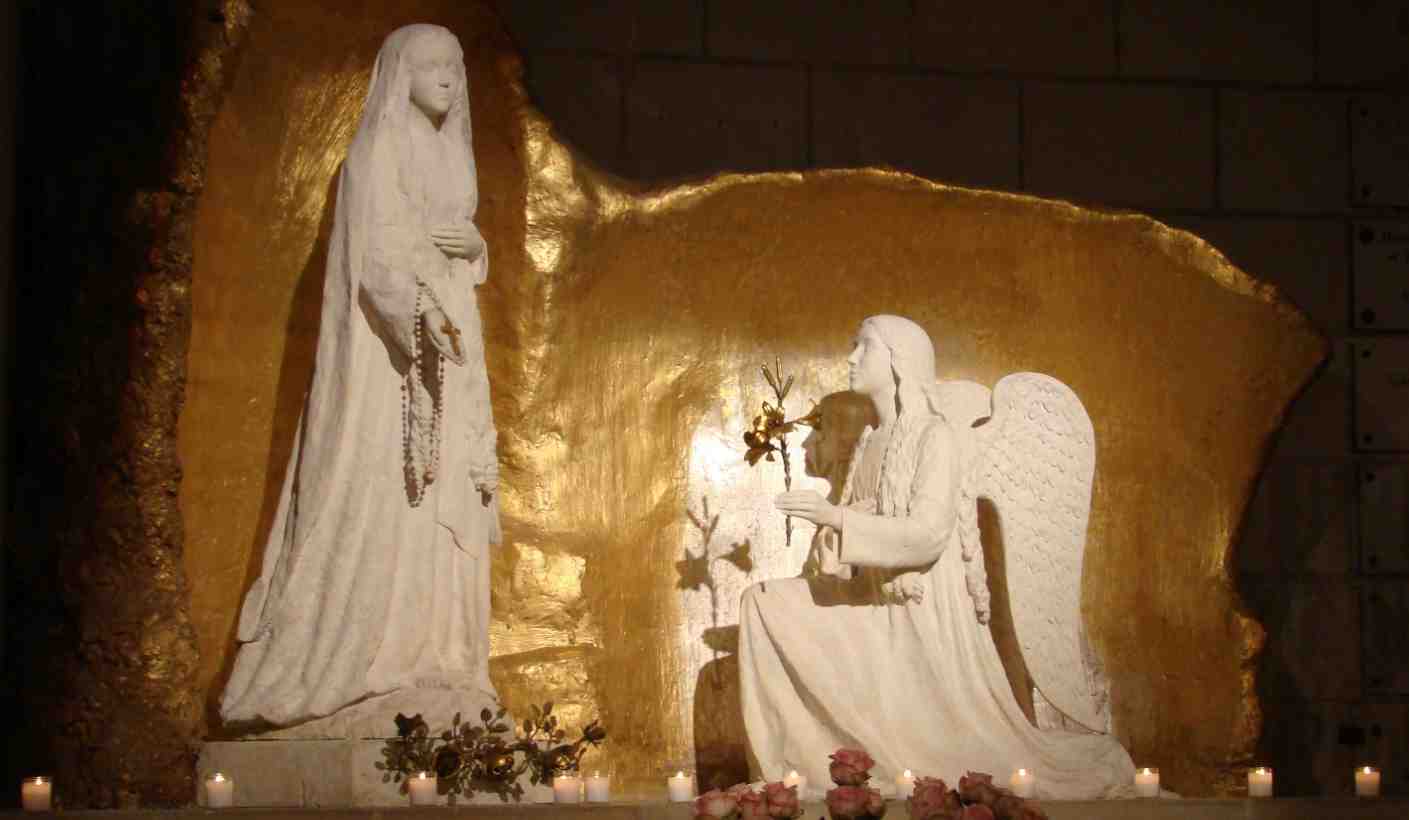 25
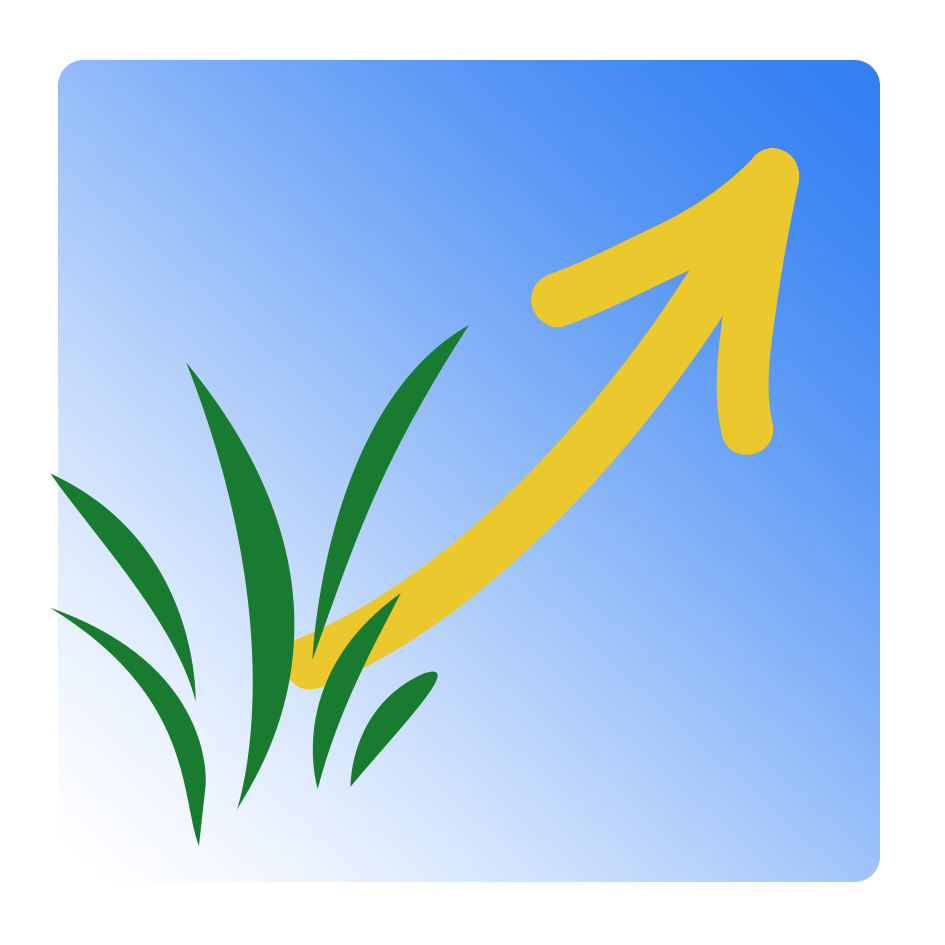 Apprenez-nous à prier  -  Cœur Immaculé de Marie
Que nous demande Marie ?

Elle le récapitule à Fatima
26
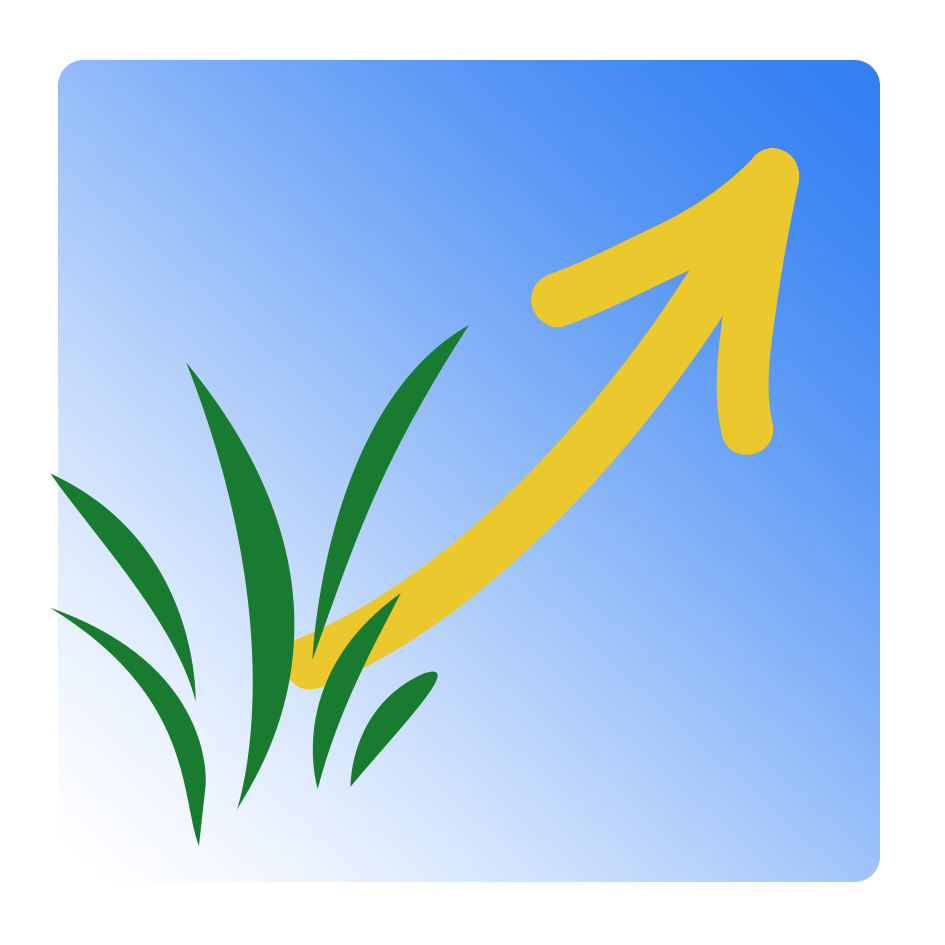 Apprenez-nous à prier  -  Cœur Immaculé de Marie
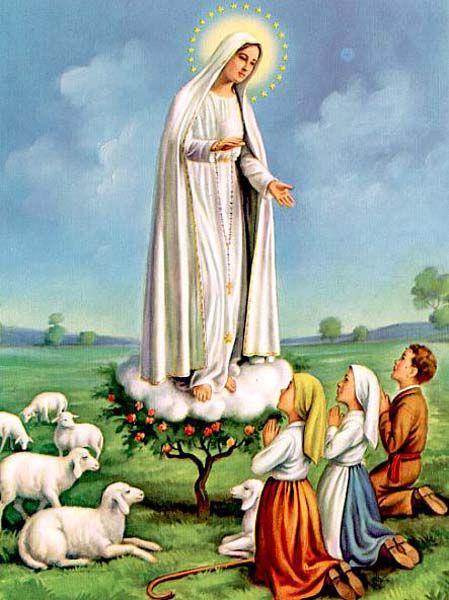 En 1917, à Fatima (Portugal), 
la Sainte Vierge apparaît six fois 
à trois jeunes enfants 
gardant leurs troupeaux : 
Lucie (9 ans), François (8 ans), 
Jacinte (7 ans).
Elle leur confie 
des messages importants 
et les invite à beaucoup prier.
27
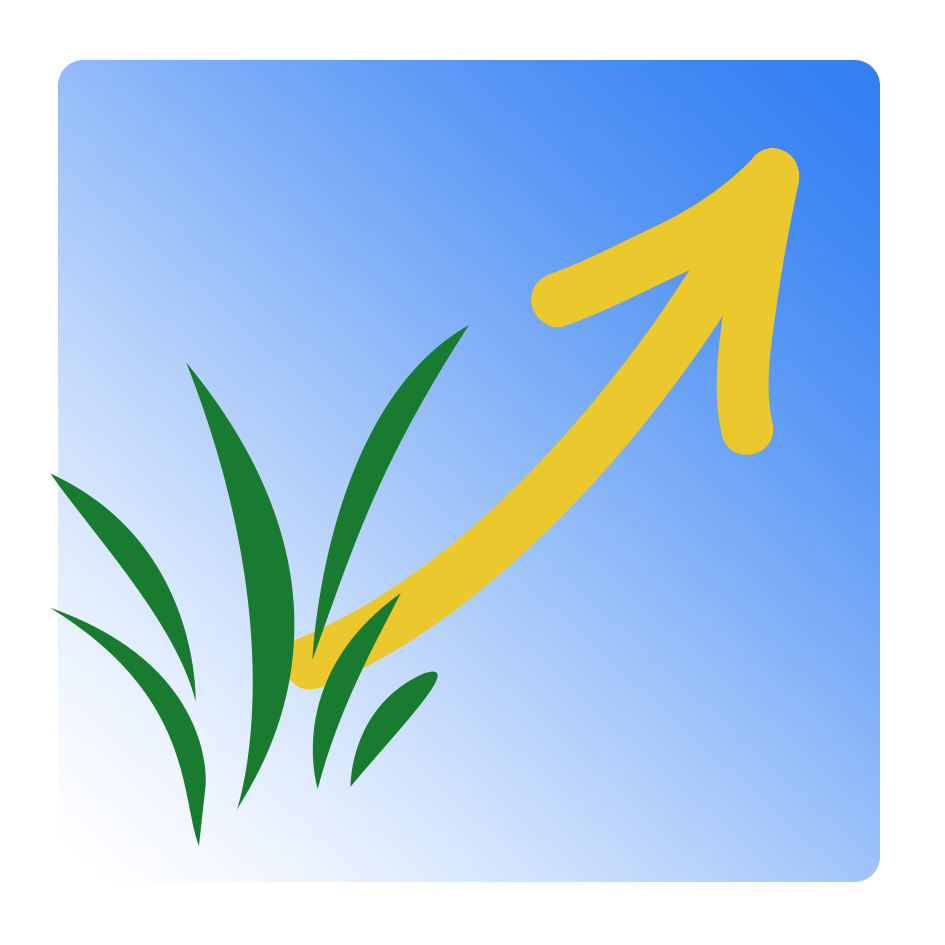 Apprenez-nous à prier  -  Cœur Immaculé de Marie
Dire son chapelet
A chacune de ses apparitions 
(Rue du Bac, Lourdes, Pontmain, Fatima, 
l’Ile-Bouchard et tant d’autres…) 
Marie insiste sur la prière du chapelet, 
surtout pour la conversion des pécheurs et pour la paix
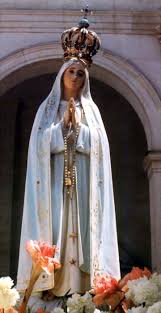 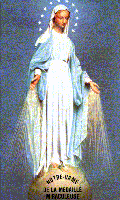 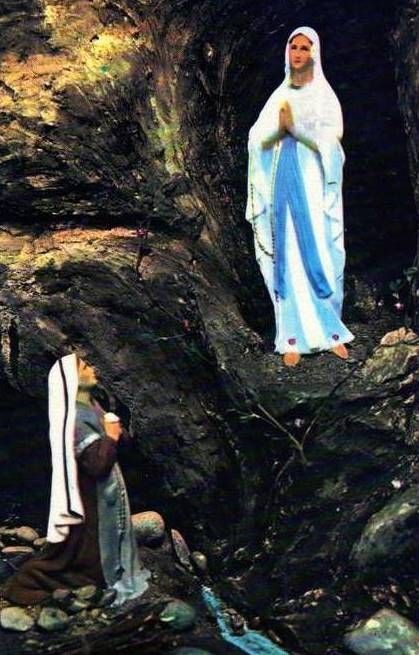 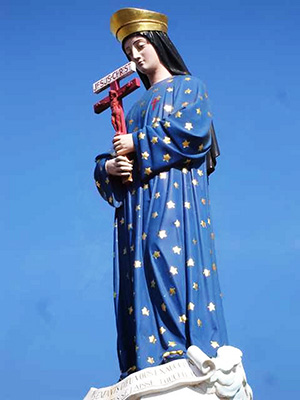 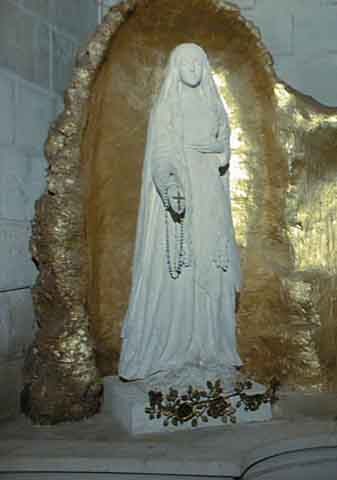 28
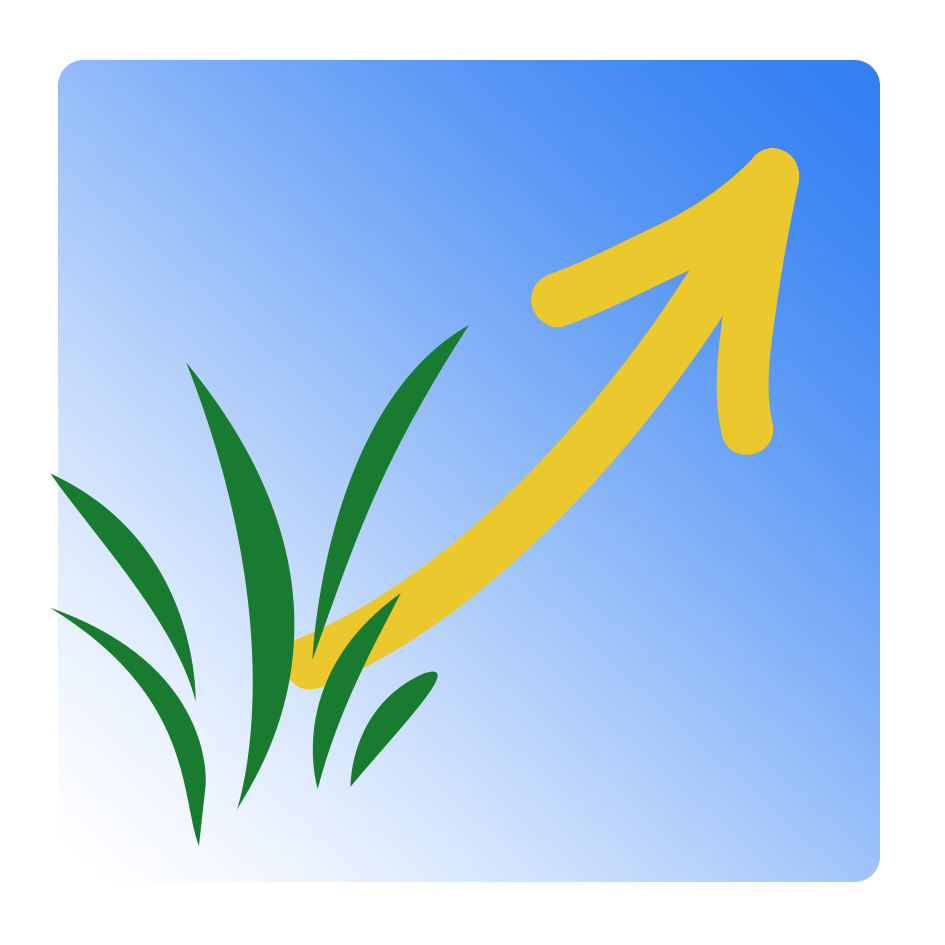 Apprenez-nous à prier  -  Cœur Immaculé de Marie
"Je suis Notre Dame du Rosaire"
C’est sous ce nom que Marie se présente le 13 octobre 1917,
à sa dernière apparition (la 6ème) à Fatima.
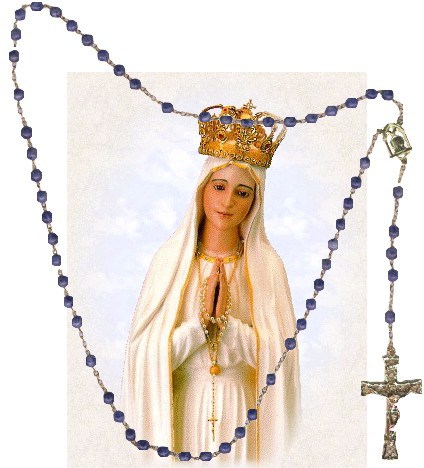 Ce nom, ‘’Notre-Dame du Rosaire’’, montre la grande importance 
que Notre-Dame attache à 
la prière quotidienne du chapelet, 
en lien avec la 
dévotion à son Cœur Immaculé.
29
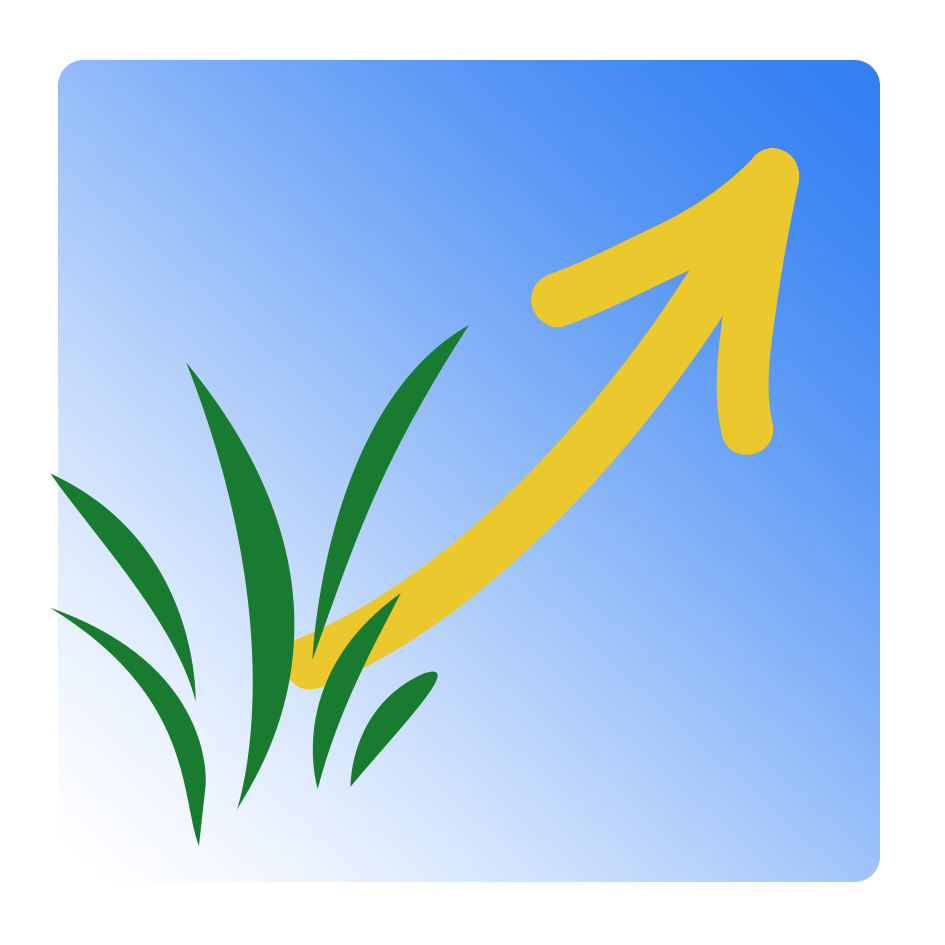 Apprenez-nous à prier  -  Cœur Immaculé de Marie
Demander la conversion des pécheurs
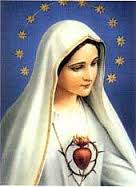 ‘’Dieu veut établir dans le monde 
la dévotion à mon Cœur Immaculé
pour sauver les pécheurs.’’
Tant de péchés commis offensent gravement Dieu,
qu’un grand nombre d’âmes tombent en enfer. 
Dieu veut les sauver par la dévotion au Cœur très pur de Marie.
30
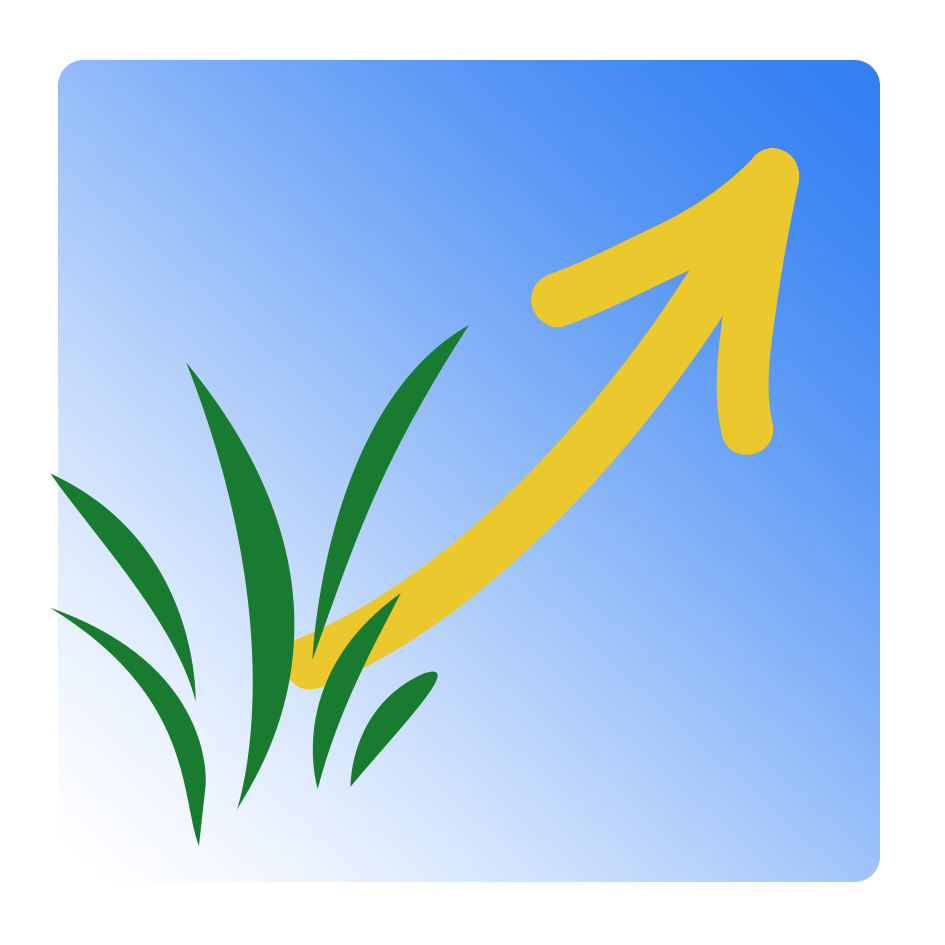 Apprenez-nous à prier  -  Cœur Immaculé de Marie
C'est pourquoi elle leur apprend à dire,
à la fin de chaque dizaine de chapelet, 
la prière suivante :
Ô mon Jésus, 
pardonnez-nous, 
préservez-nous du feu de l’enfer.
Conduisez toutes les âmes au Ciel 
et secourez surtout 
celles qui ont le plus besoin de votre miséricorde.
31
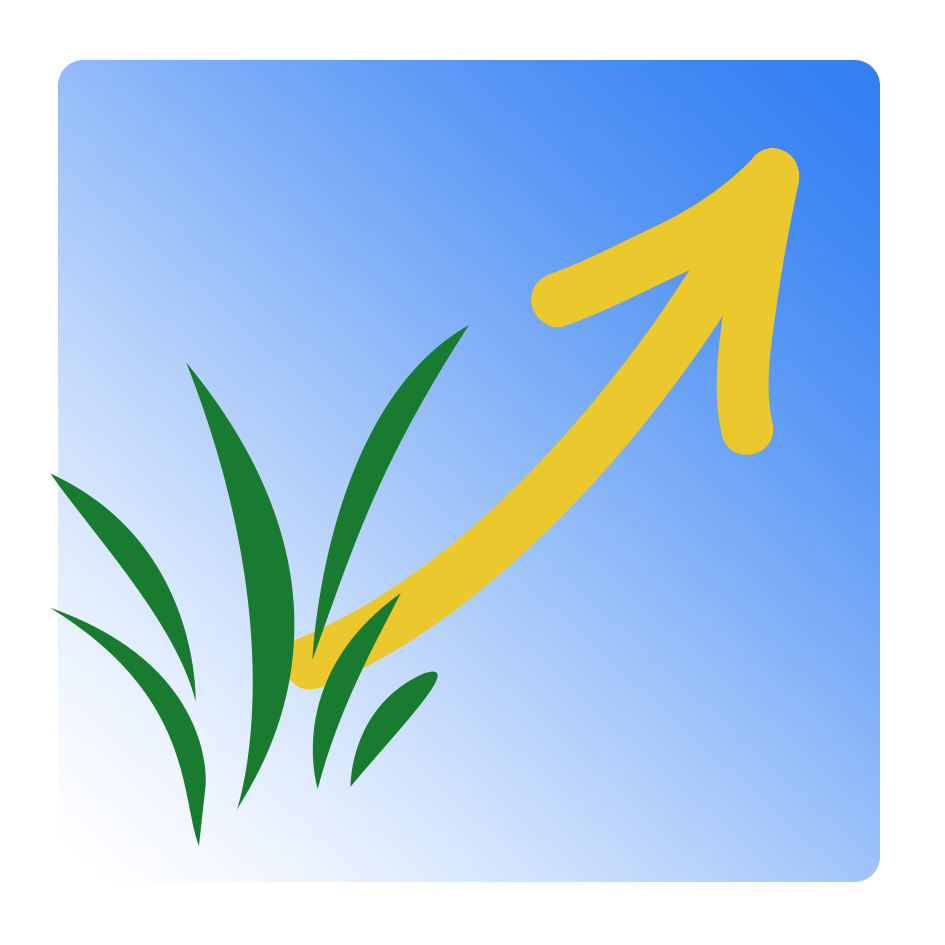 Apprenez-nous à prier  -  Cœur Immaculé de Marie
Prier pour la paix
A Fatima, elle demande très précisément :
‘’Récitez le chapelet tous les jours 
en l’honneur de Notre Dame du Rosaire, pour obtenir la paix dans le monde : 
elle seule peut l’obtenir.’’
32
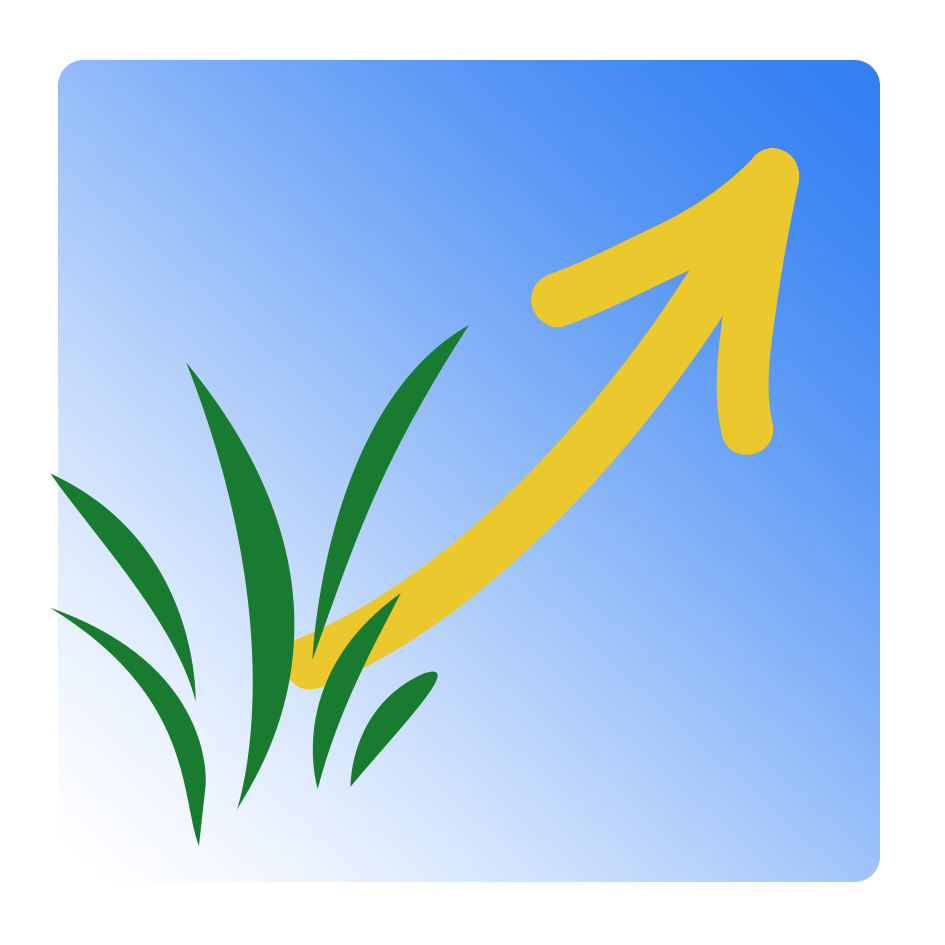 Apprenez-nous à prier  -  Cœur Immaculé de Marie
Réparer par la prière et les  sacrifices
Pour préparer les enfants aux apparitions de Marie, un Ange était venu, l’année précédente, leur apprendre quelques prières et leur avait demandé de faire beaucoup de sacrifices…
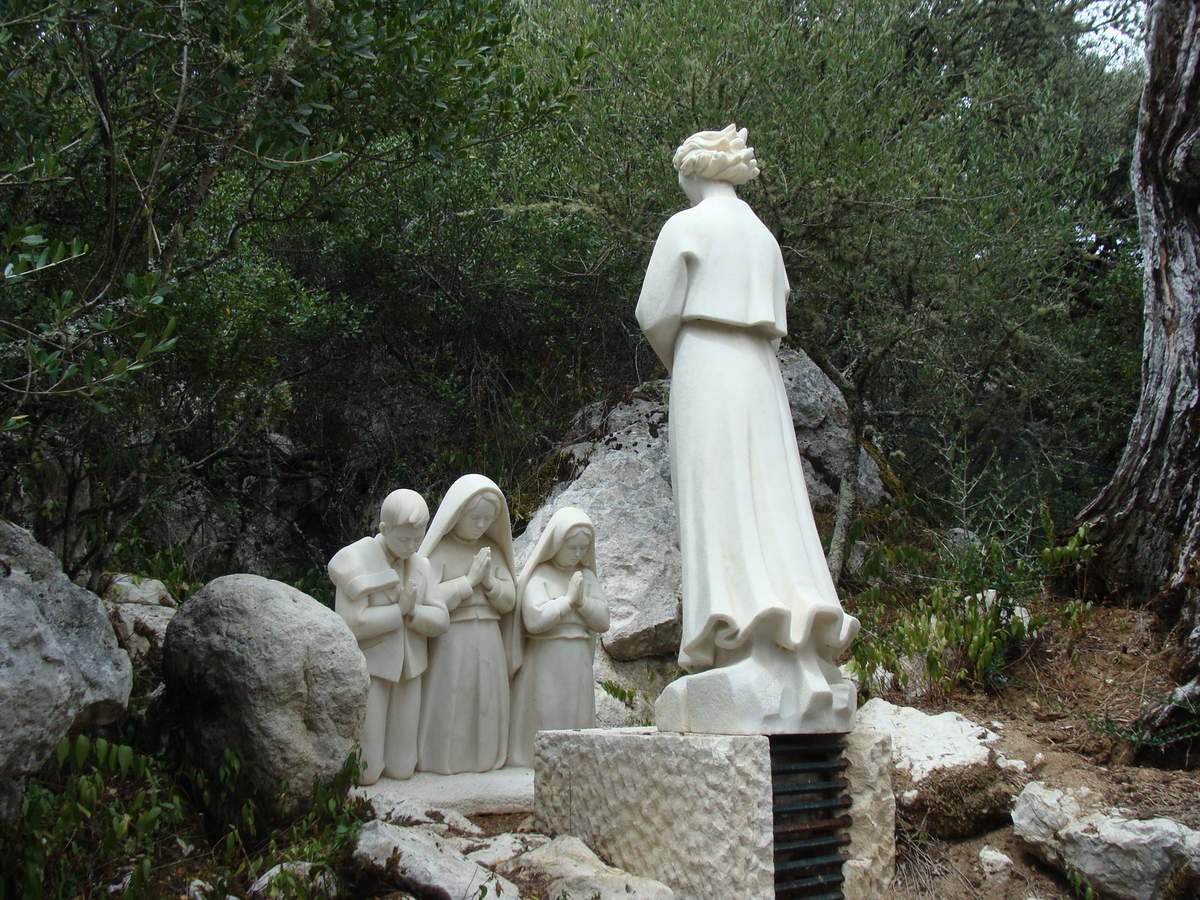 De tout vous pouvez faire des sacrifices. Offrez-les au Seigneur en réparation de tant de péchés qui L’offensent, et pour la conversion des pécheurs.
Surtout acceptez et supportez avec soumission les souffrances que le Seigneur vous enverra.
Lucie, l’aînée des voyants, précisera plus tard : 
« par sacrifice, Notre-Dame a dit qu’elle entendait 
l’accomplissement loyal du devoir d’état quotidien de chacun. »
33
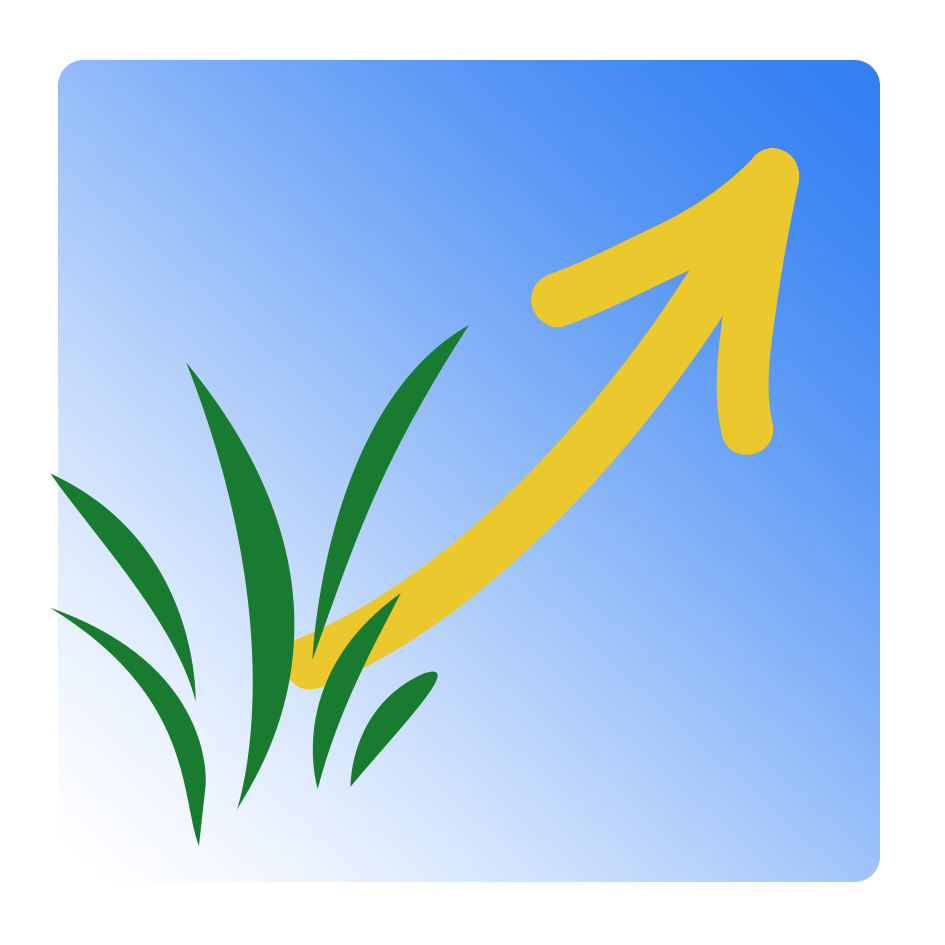 Apprenez-nous à prier  -  Cœur Immaculé de Marie
Marie aussi, après l’Ange, invite à se sacrifier pour les pécheurs :
‘’Voulez-vous vous offrir à Dieu pour supporter
 toutes les souffrances qu’Il voudra vous envoyer, pour réparer les blasphèmes et toutes les offenses faites au Cœur Immaculé de Marie ?’’
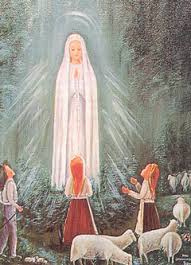 À ces demandes, les enfants - encore très jeunes - ont répondu avec une très grande générosité.
Elle leur apprend aussi cette prière :
« Ô Jésus c’est par amour pour Vous et en réparation 
des péchés commis contre le Cœur Immaculé de Marie »
« Si l’on fait ce que je vais vous dire, 
beaucoup d’âmes se sauveront et l’on aura la paix ».
34
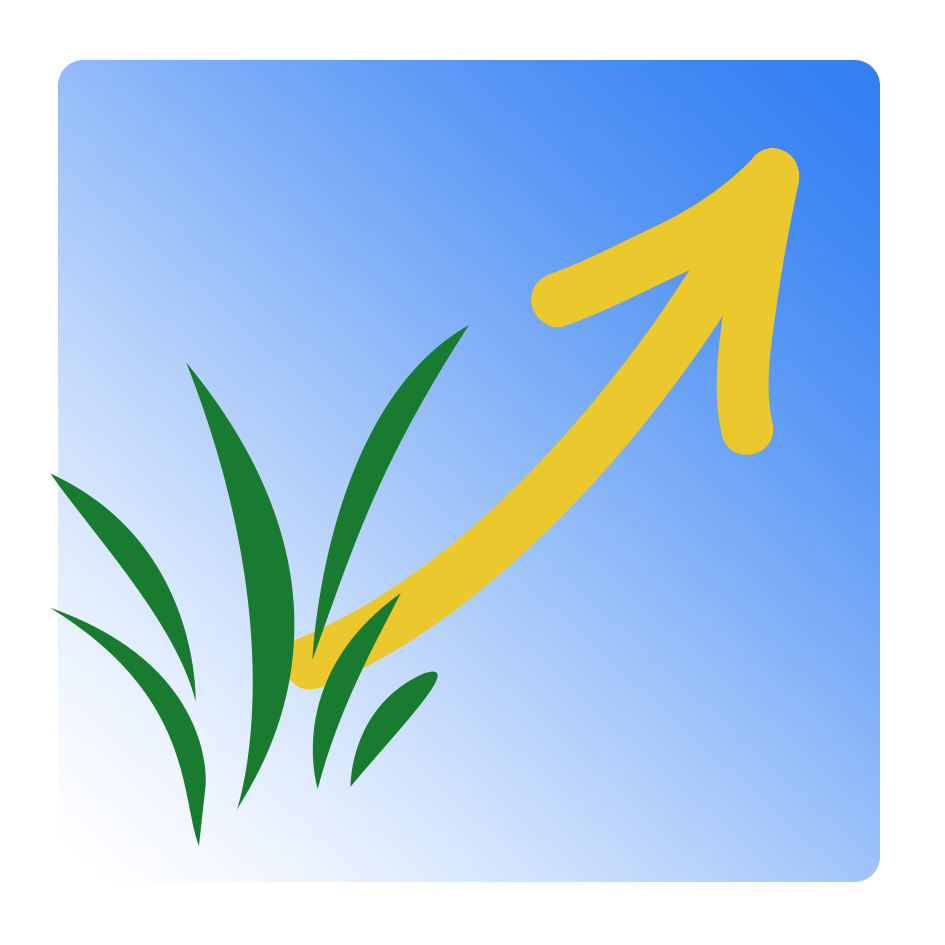 Apprenez-nous à prier  -  Cœur Immaculé de Marie
Consoler le Cœur de Marie 
par la communion réparatrice des 1ers samedis du mois
Plus tard, Lucie étant devenue religieuse, Notre-Dame
 lui apparaît à nouveau, le 13 juin 1929, et lui demande 
de communier le premier samedi du mois, cinq mois de suite,
 en réparation des offenses faites au Cœur très pur de Marie.
En retour, elle fait cette extraordinaire promesse :
" à celui qui acceptera cette dévotion, je promets le salut… 
Mon Cœur Immaculé sera son refuge et le chemin qui le 
conduira jusqu’à Dieu.’’
35
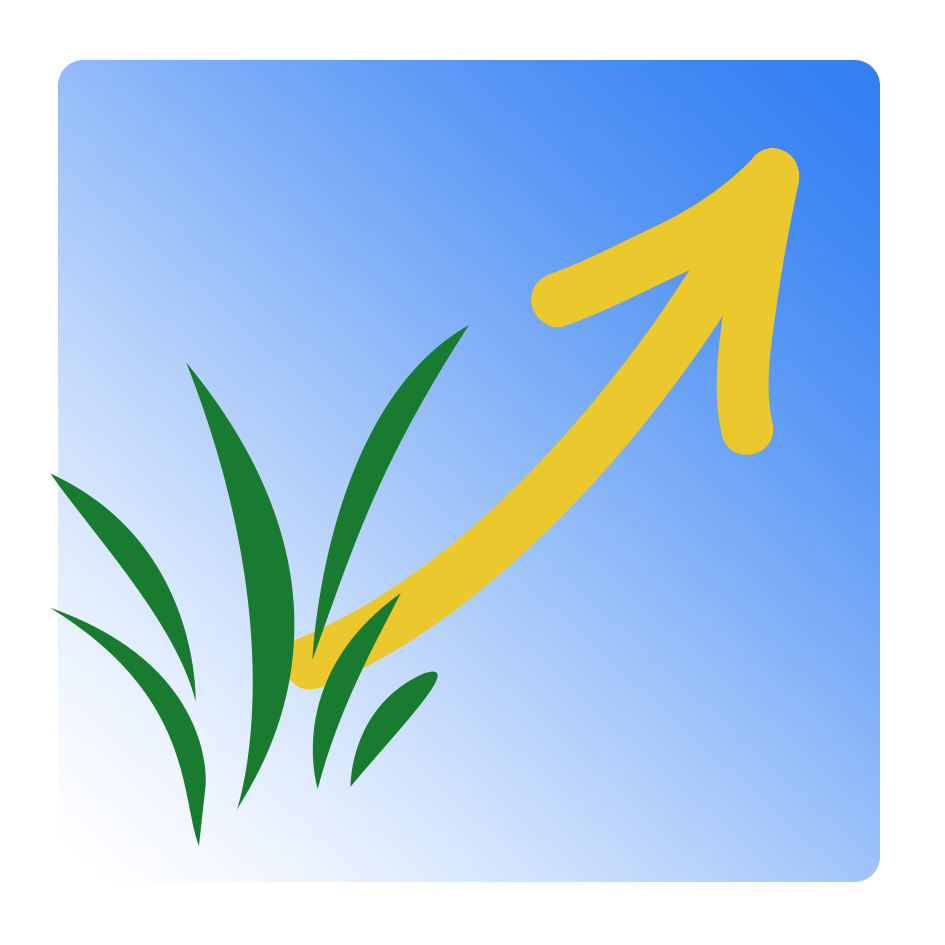 Apprenez-nous à prier  -  Cœur Immaculé de Marie
Pour répondre aux demandes de Marie,
que faire en pratique ?
36
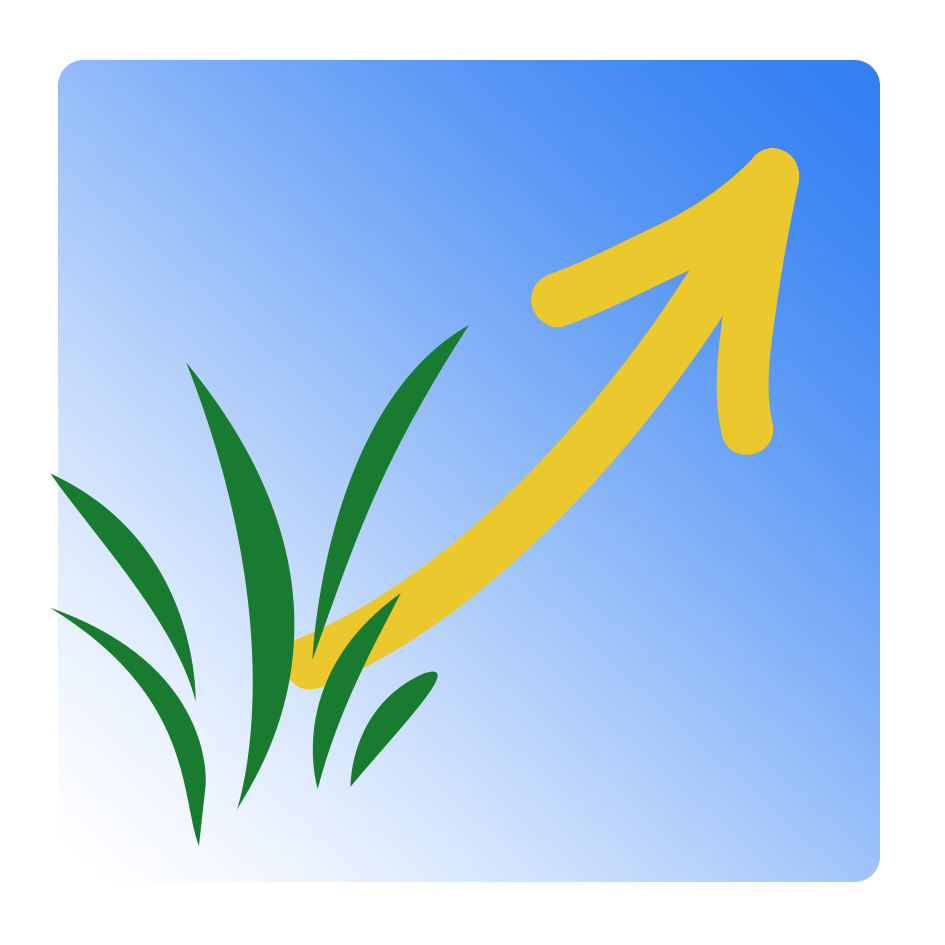 Apprenez-nous à prier  -  Cœur Immaculé de Marie
Pour honorer ou consoler Marie,
et pour sauver les âmes
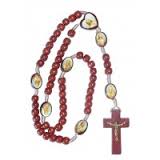 Prier le chapelet tous les jours, comme
	 elle le demande à chaque apparition.
	Au moins 1 dizaine, si on ne peut pas 
	dire le chapelet entier (5 dizaines)
Dire chaque jour  les 3 AVE (Je vous salue Marie) en l'honneur du Père, du Fils et du Saint-Esprit
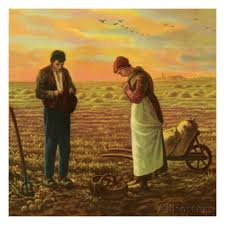 Réciter l’Angelus, matin, midi et soir 
	(par exemple, juste avant les repas)
37
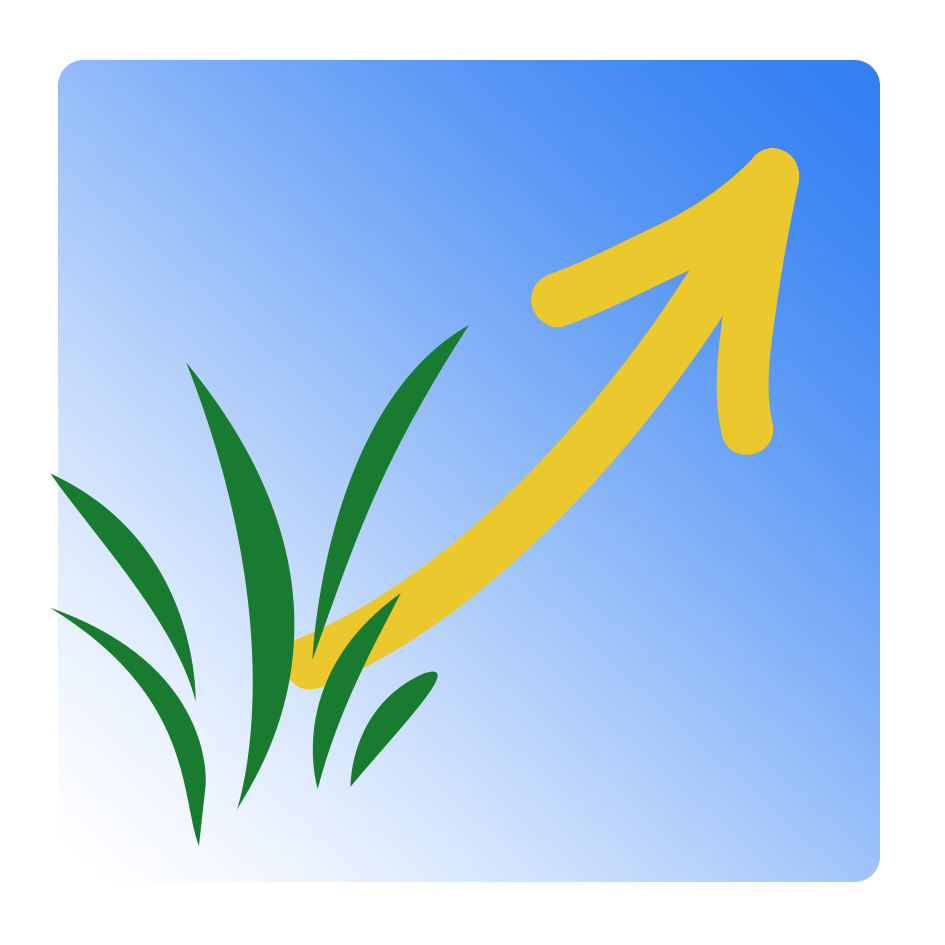 Apprenez-nous à prier  -  Cœur Immaculé de Marie
Pour la prière en famille, choisir les prières, les chants qu'on aime bien en l'honneur de Marie.
Faire des sacrifices et des pénitences pour la conversion des pécheurs.
	Le premier de tous les sacrifices consiste à bien faire son devoir d’état. 	
	Ensuite, supporter avec patience ce qui nous fait souffrir…
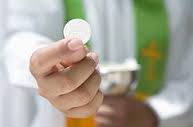 La communion réparatrice des 
	‘’Cinq premiers samedis du mois’’, 
	qui nous obtient la promesse de 
	l’assistance de Marie à l’heure de la mort
Le Cœur de Marie est le chemin qui mène à Dieu
‘’La volonté de Dieu est que nous ayons tout par Marie’’
 (St Bernard)
38
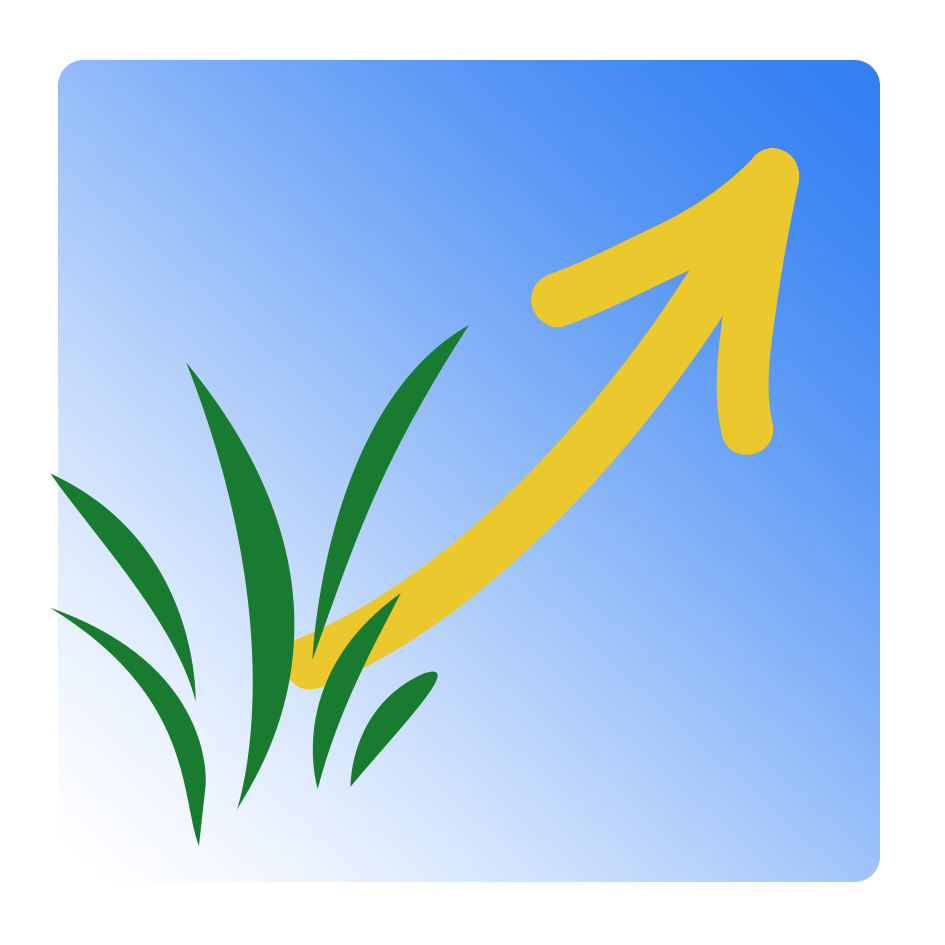 Apprenez-nous à prier  -  Cœur Immaculé de Marie
En fin de présentation

  Important à retenir ? 

  Prière  et/ou chant à Marie

  Signe de croix
Apprenez-nous à prier  -  Cœur Immaculé de Marie
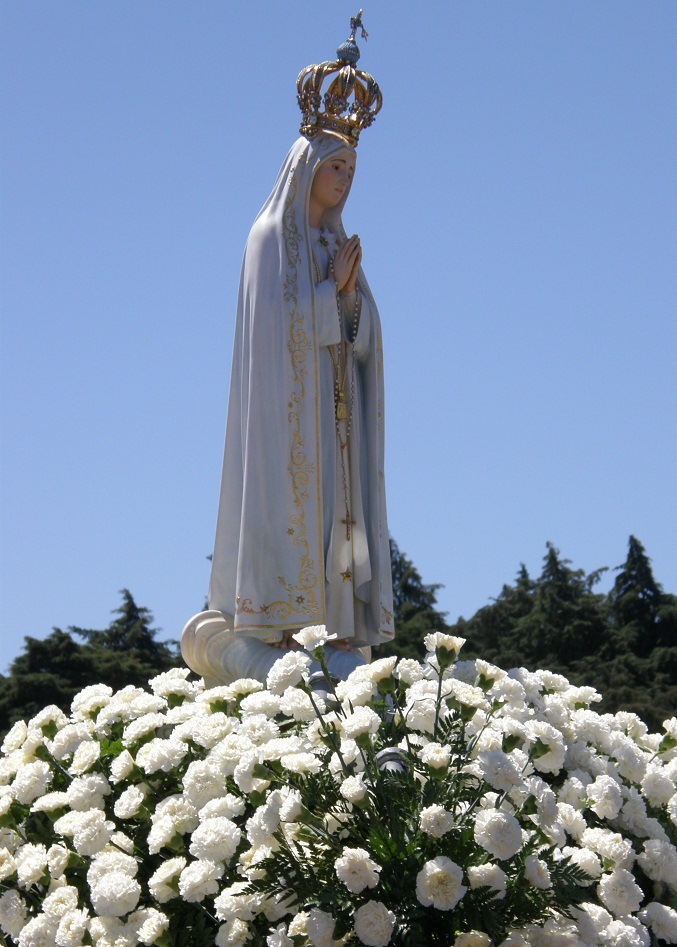 Quelques liens pour compléter

Vivre la fête du Cœur Immaculé de Marie avec les enfants


Tous les diaporamas


 Page d’accueil du site
41
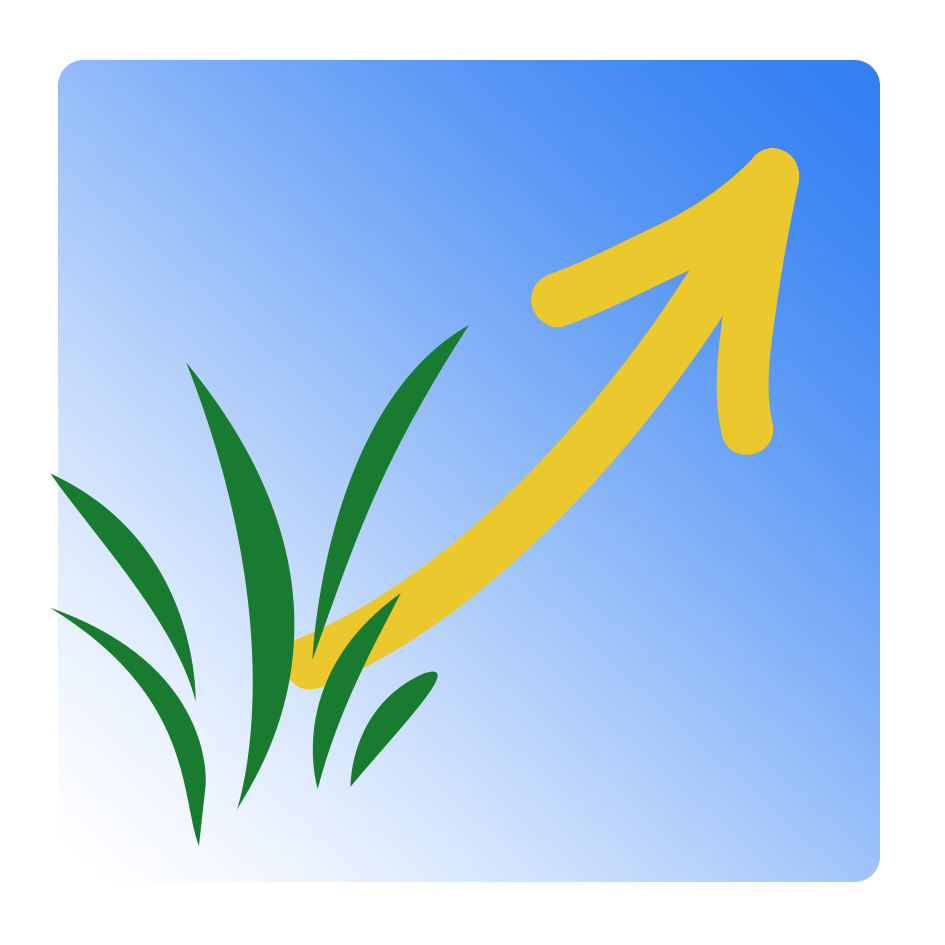 Apprenez-nous à prier  -  Cœur Immaculé de Marie
DOCUMENTATION

Parents et éducateurs

Vivre l’année liturgique avec les enfants

Pour que s’épanouisse la foi du tout-petit

Éduquer pour le bonheur

Autres écrits
42
Apprenez-nous à prier  -  Cœur Immaculé de Marie